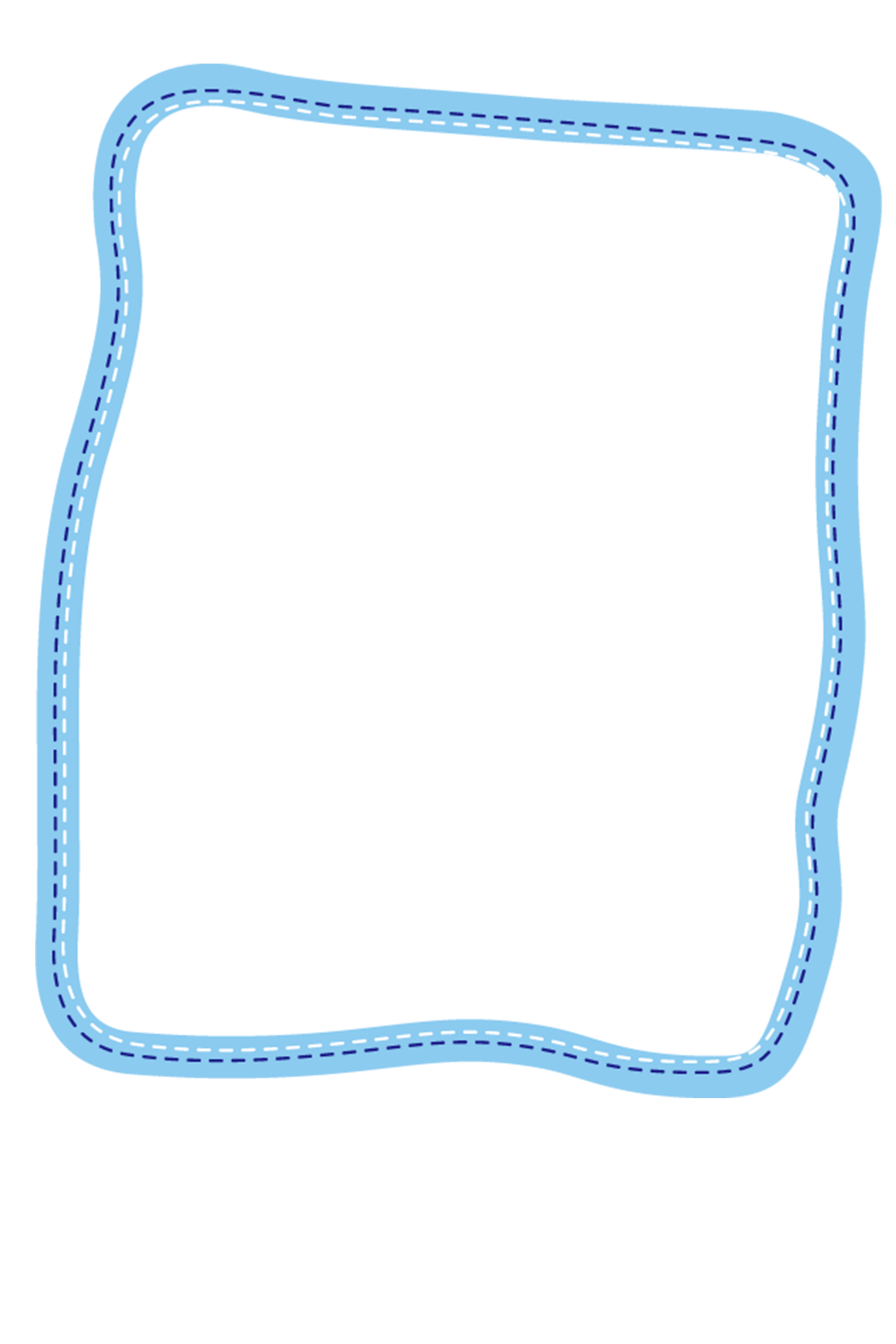 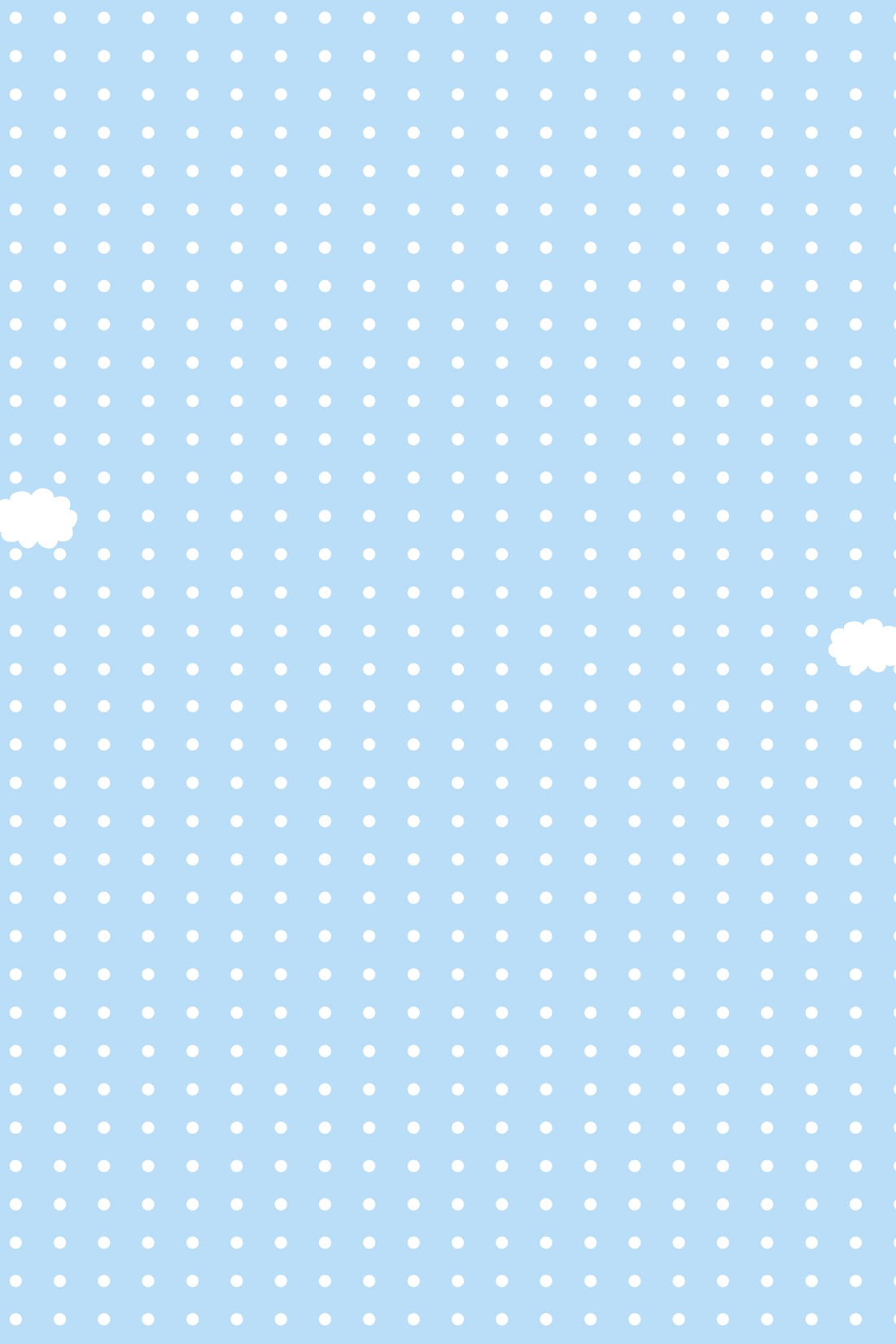 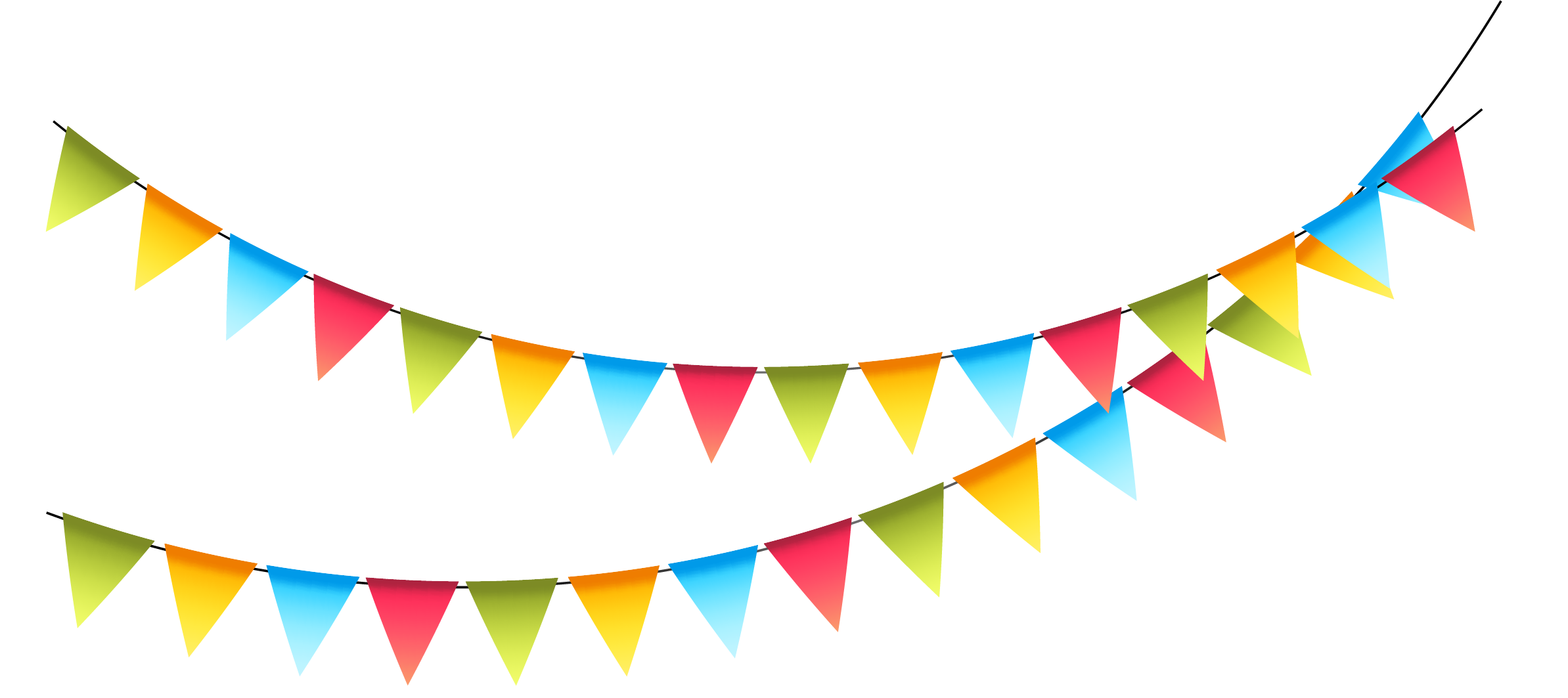 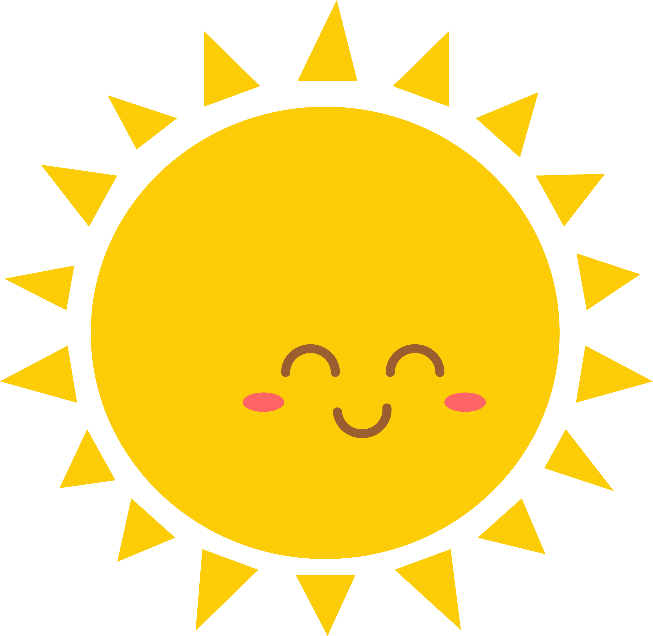 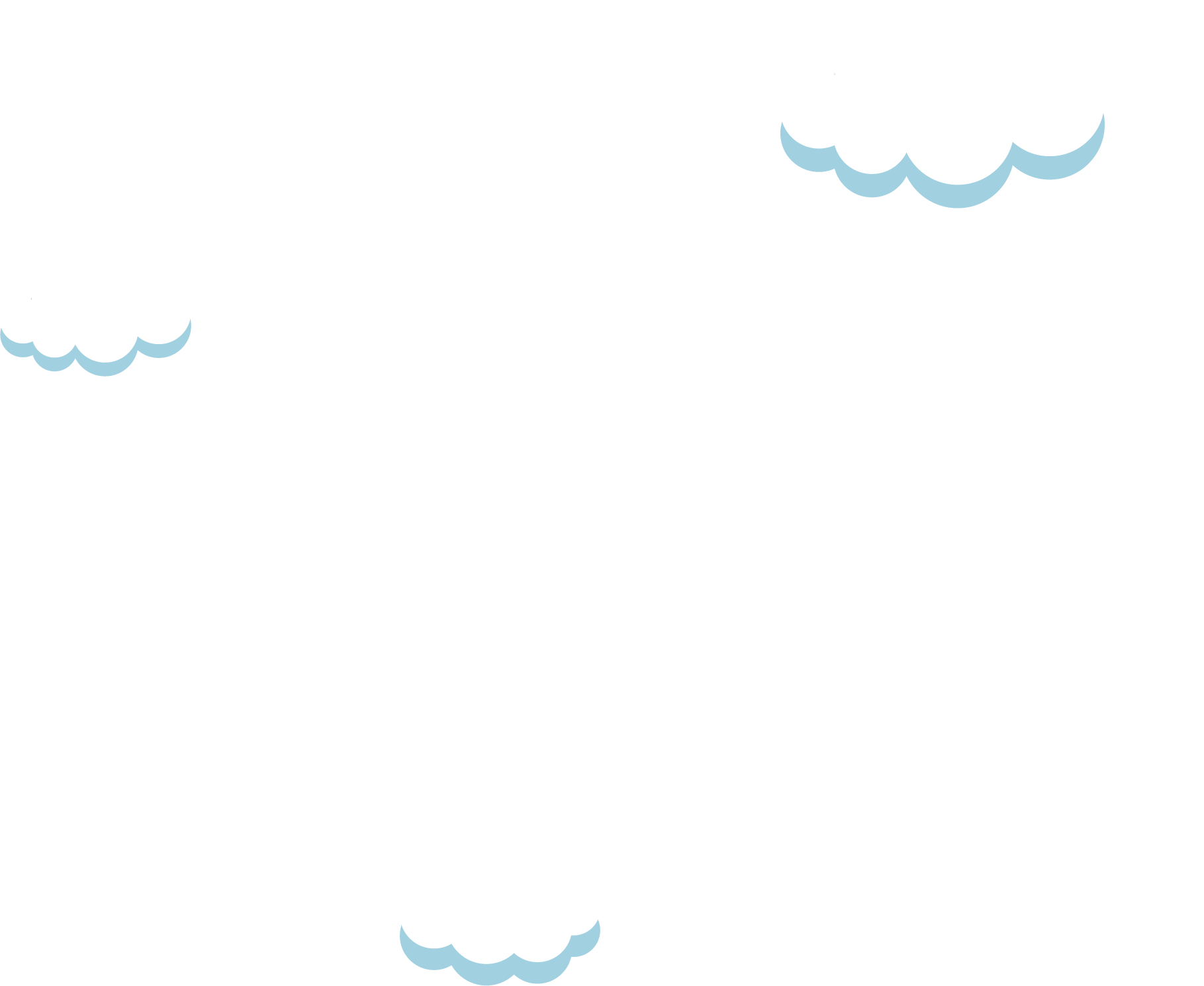 Thứ Bảy, ngày 20 tháng 04 năm 2024
Toán
Bài: Luyện tập chung ( Tiết 1)
Tiết PPCT: 156
GV: Trần Kim Phúc
Lớp: 3A3
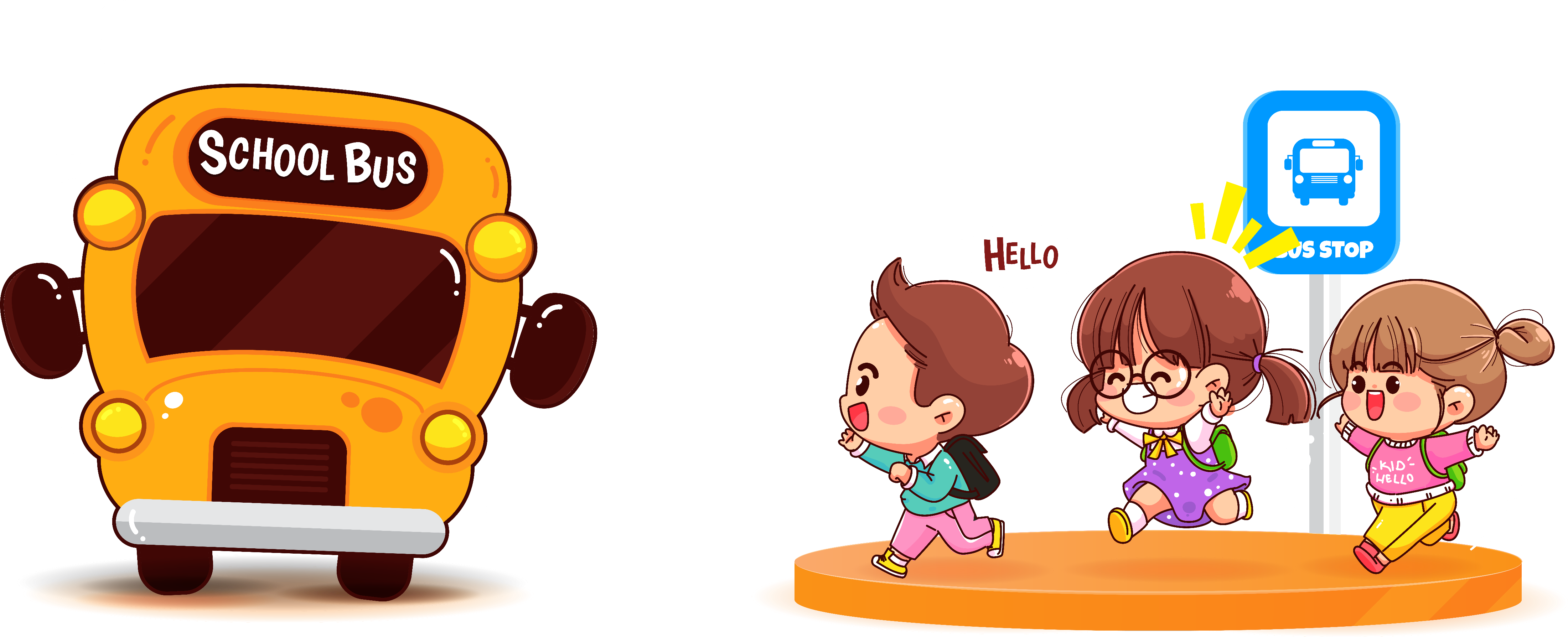 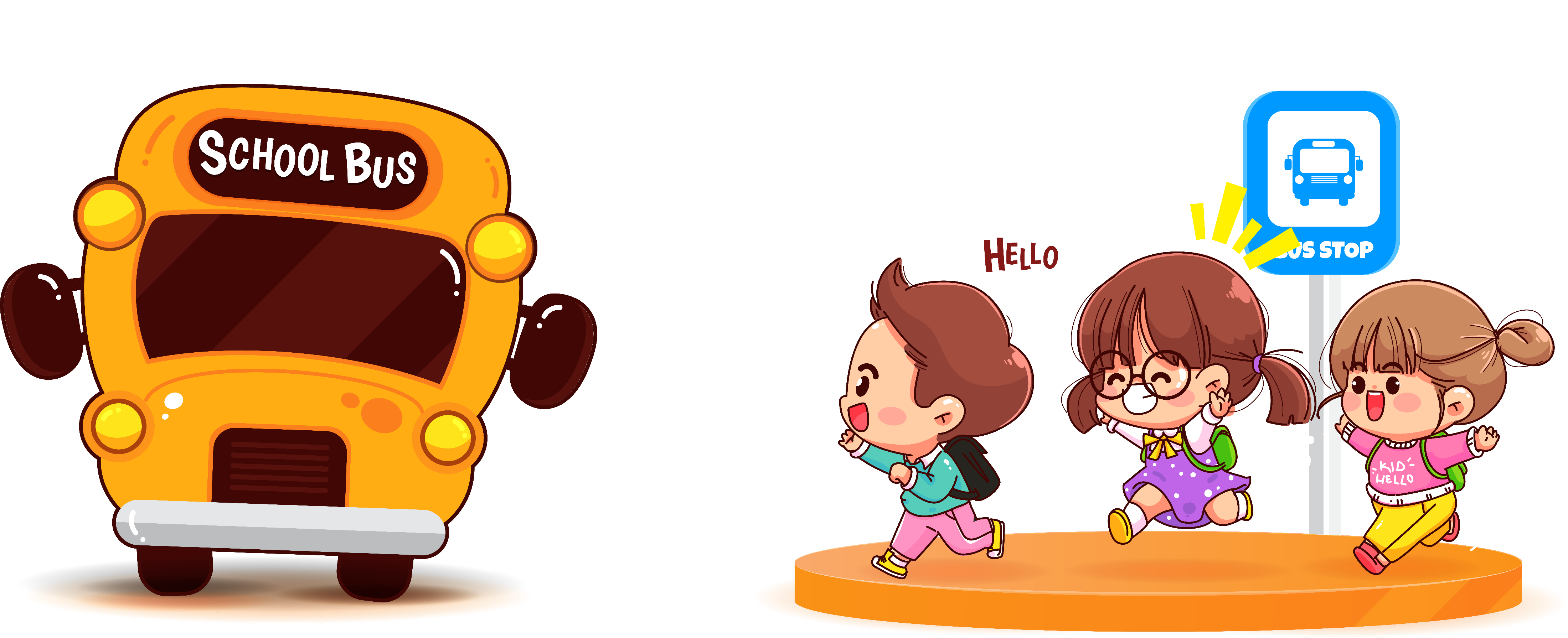 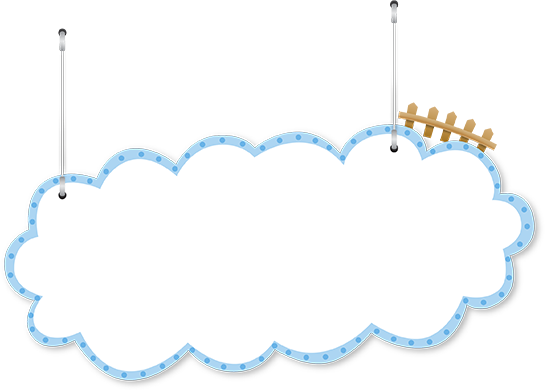 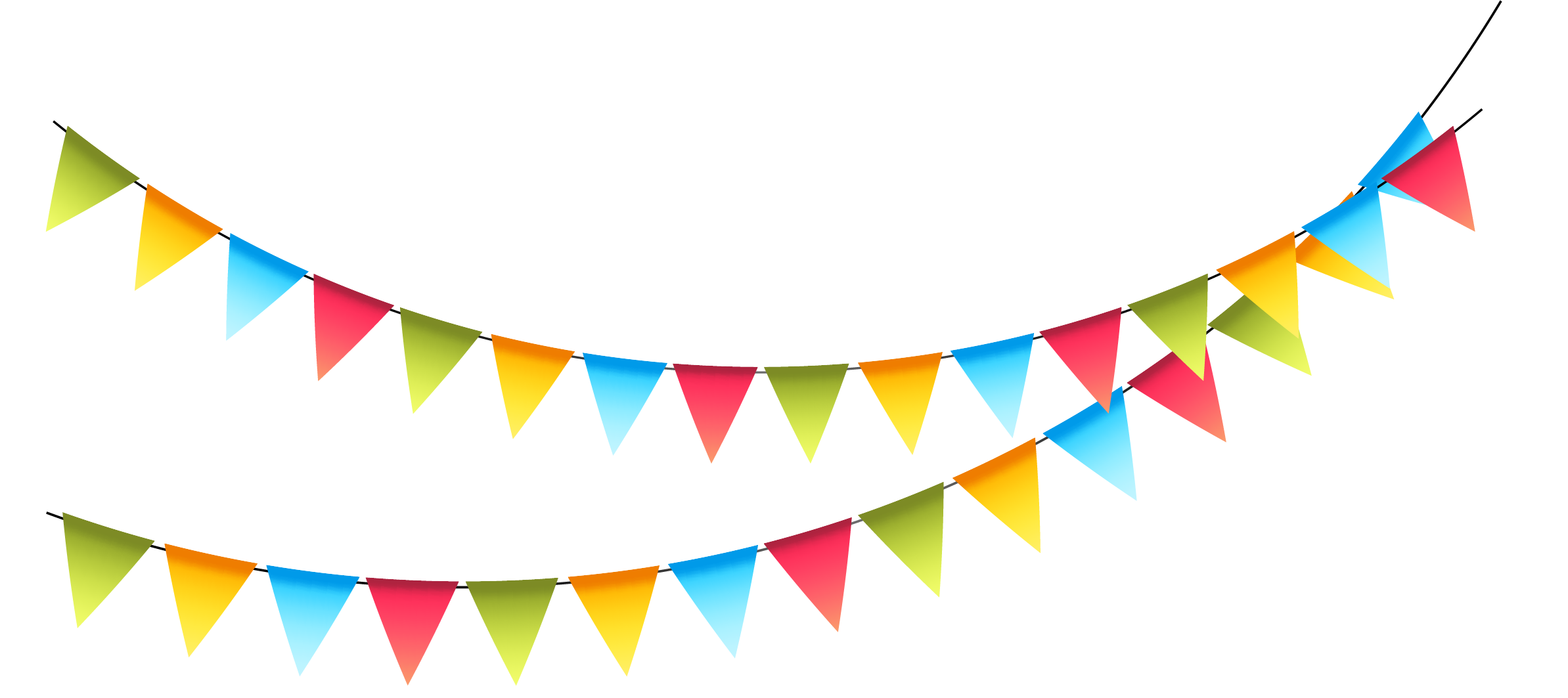 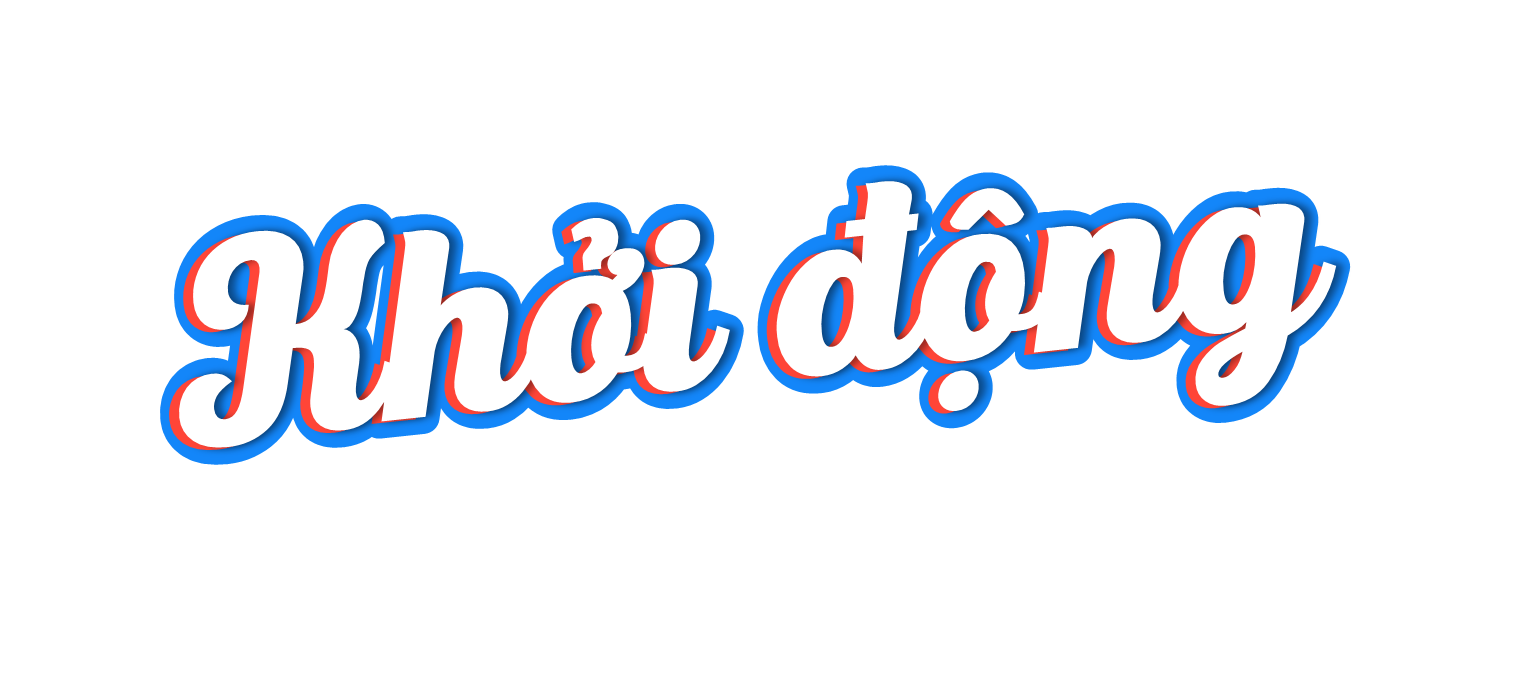 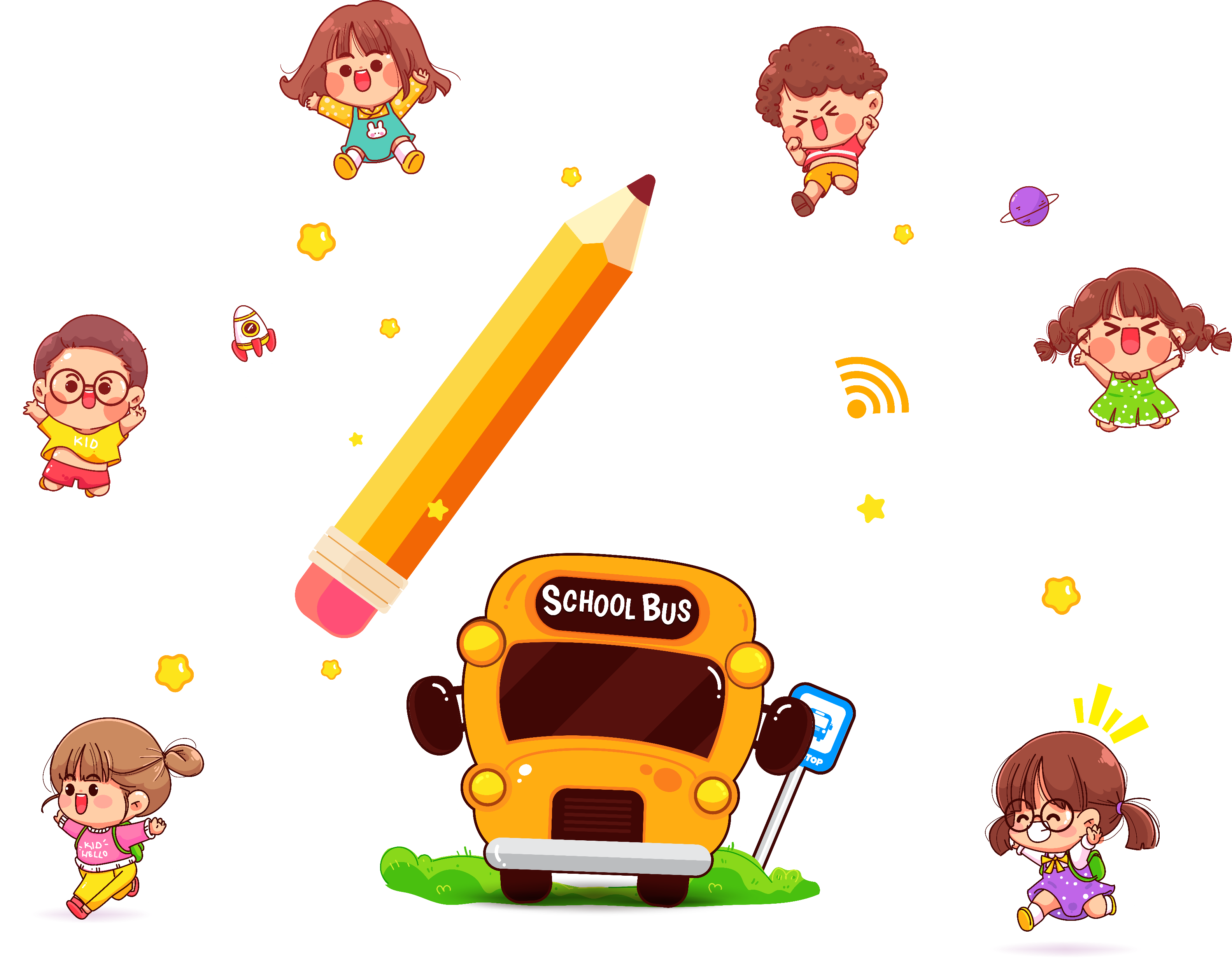 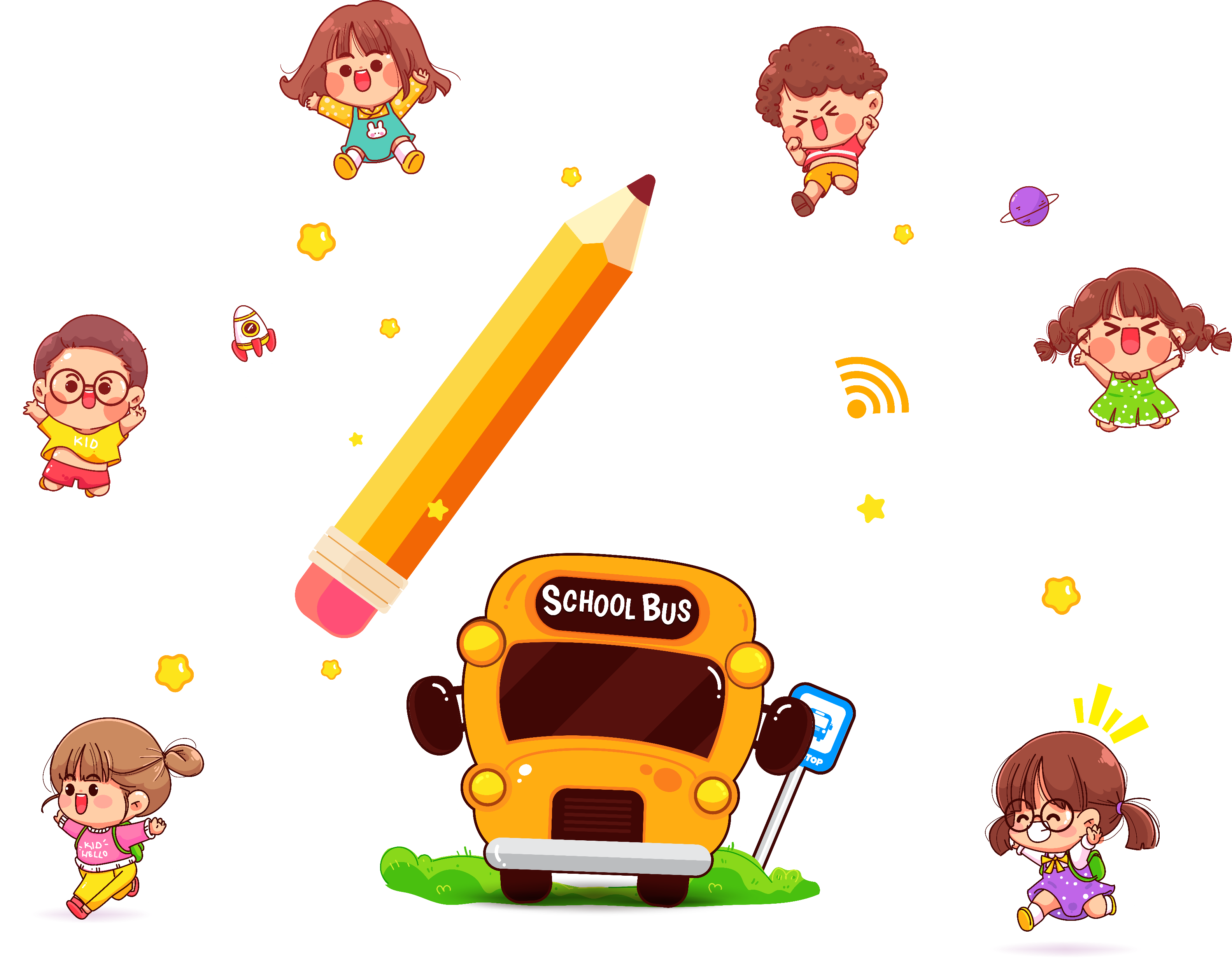 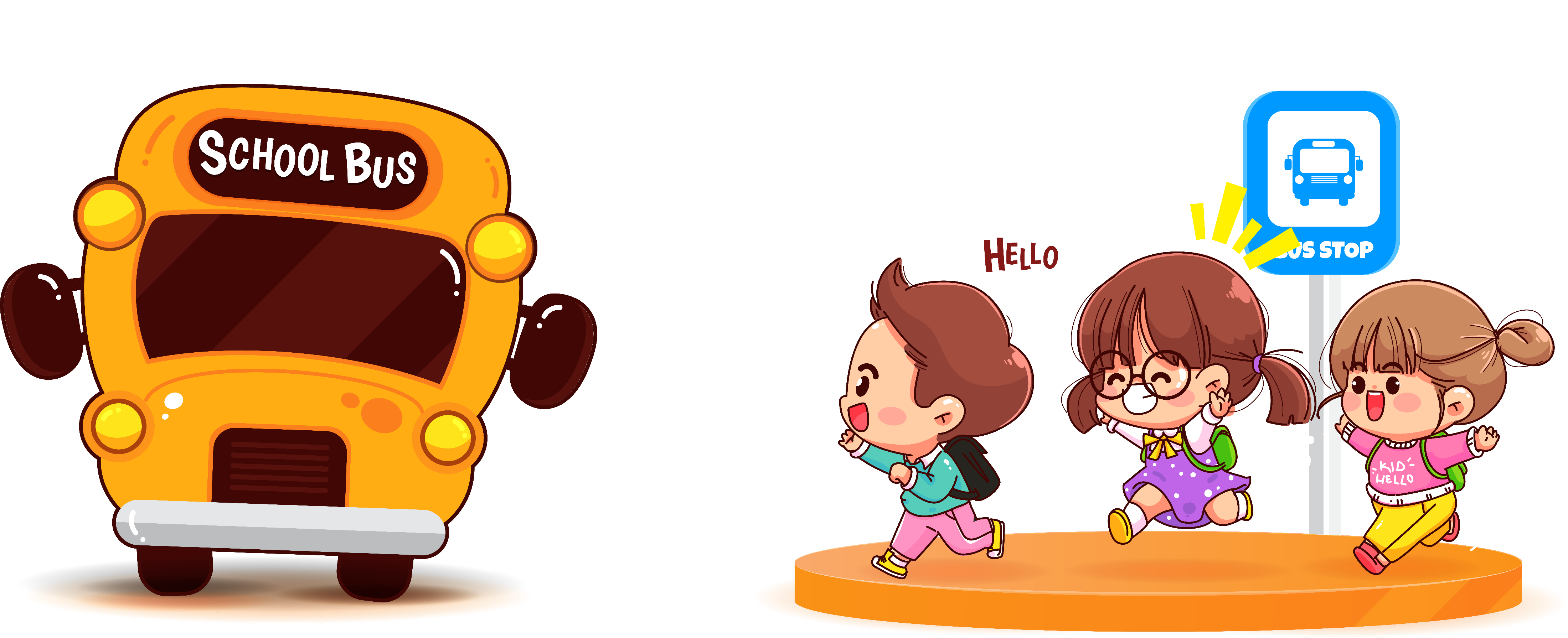 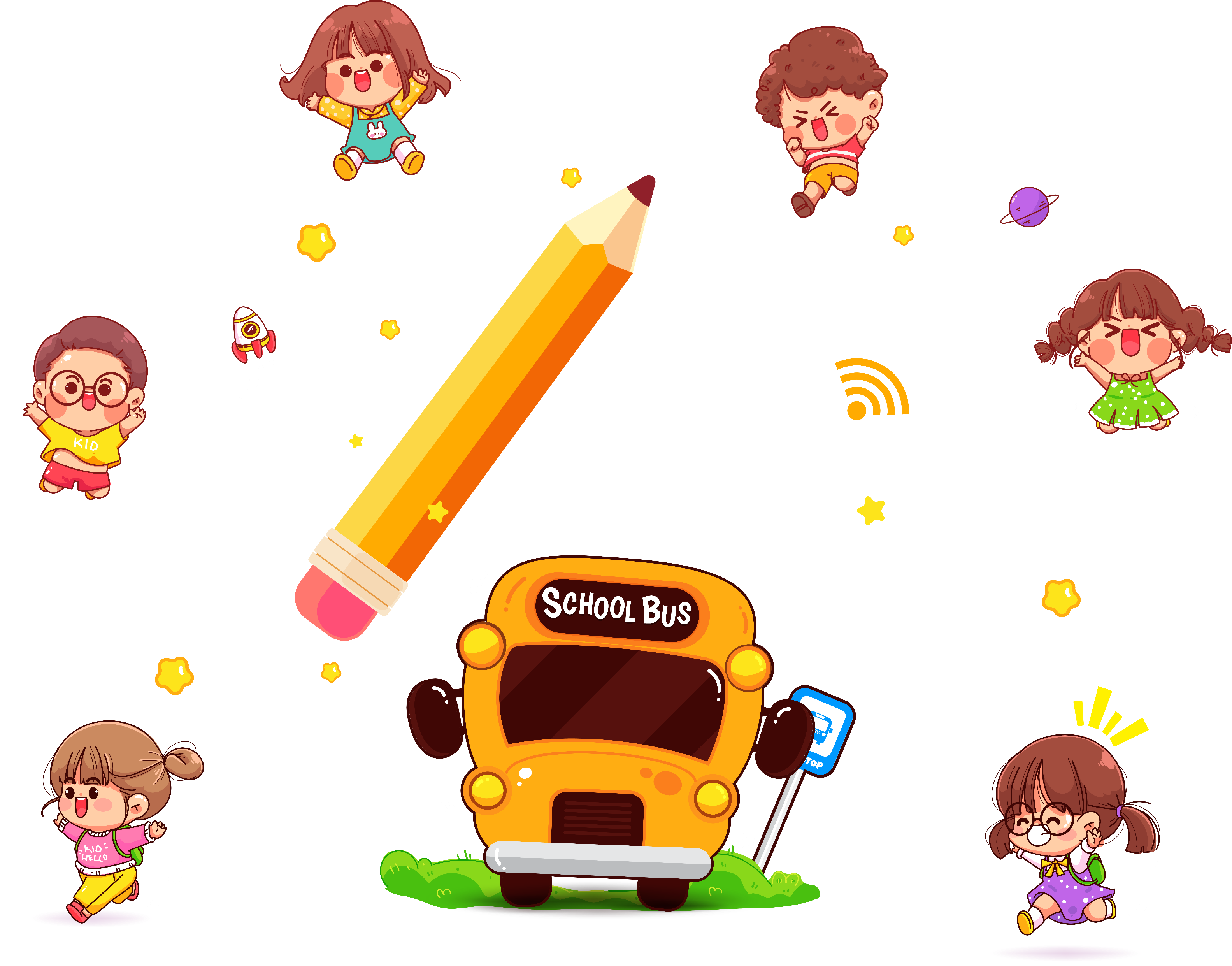 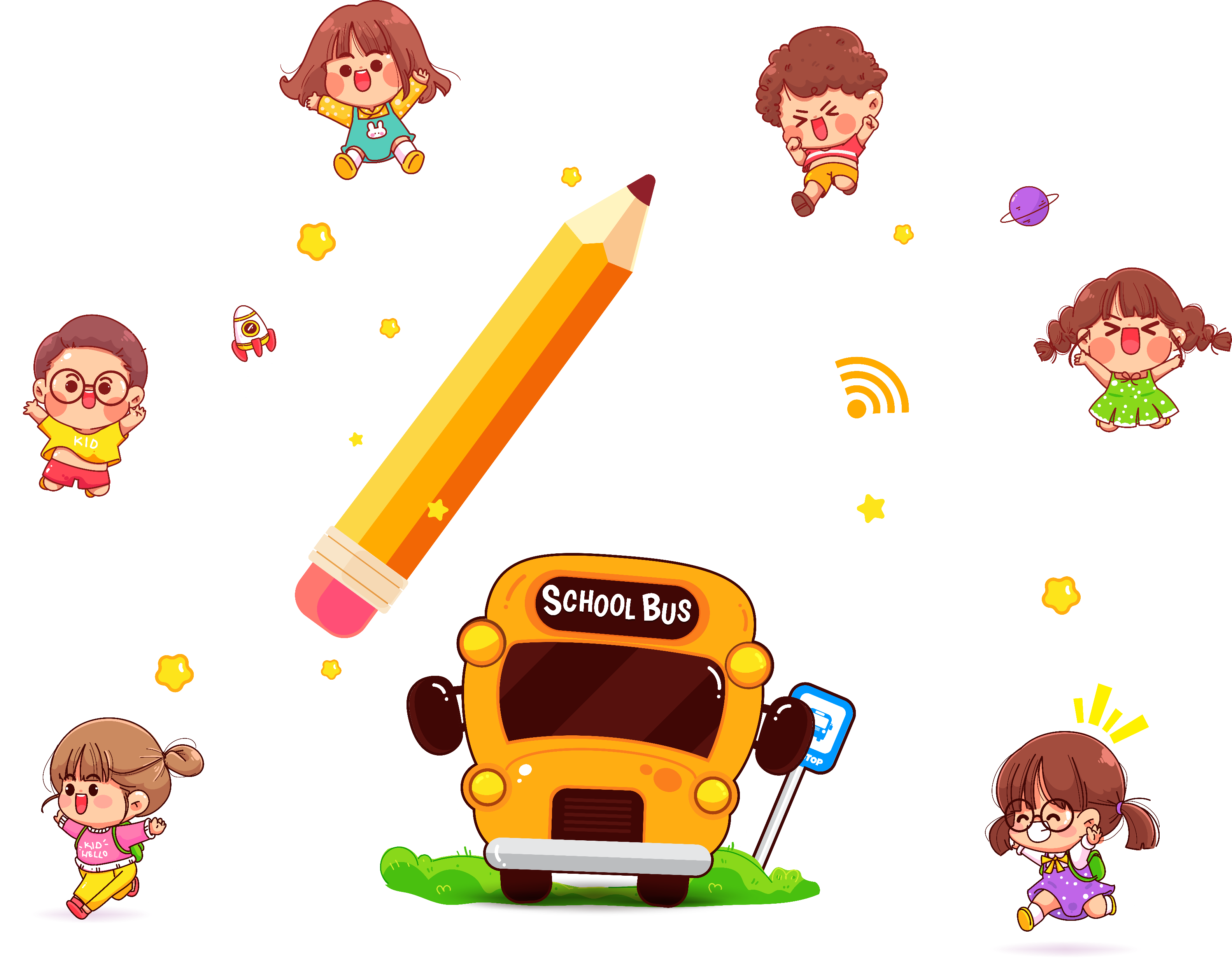 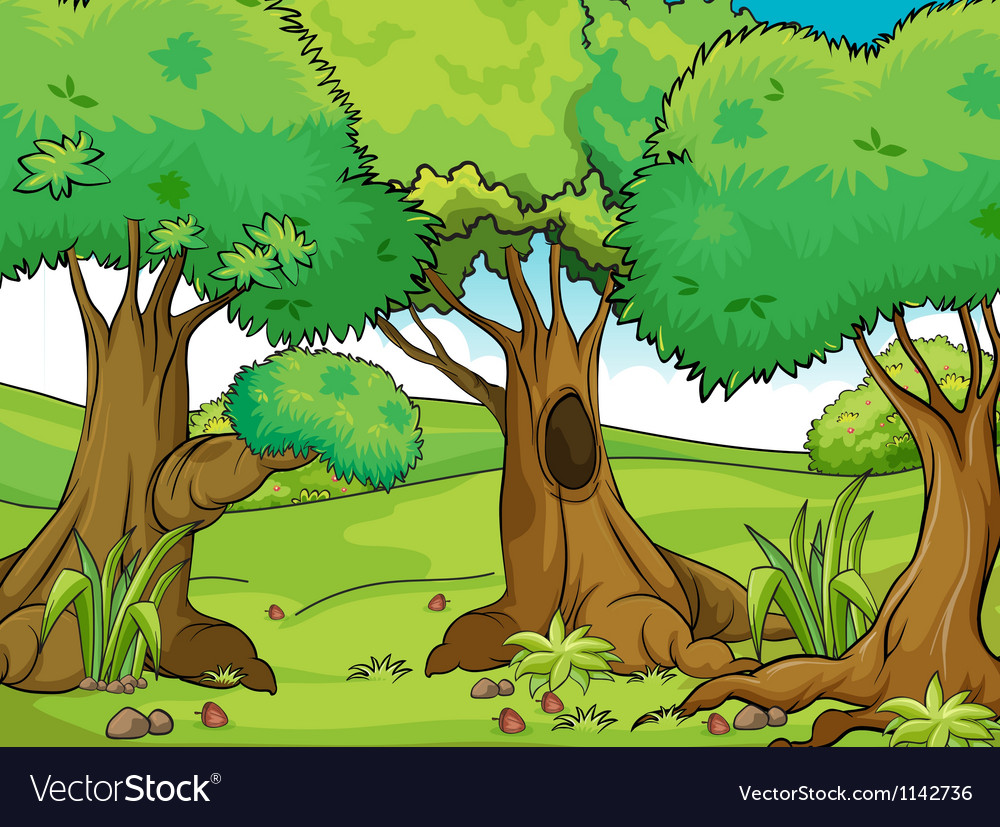 Cuộc tranh tài 
bắt đầu!
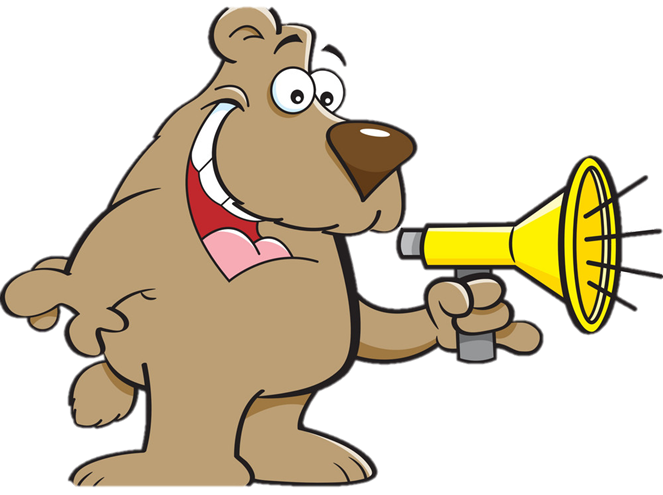 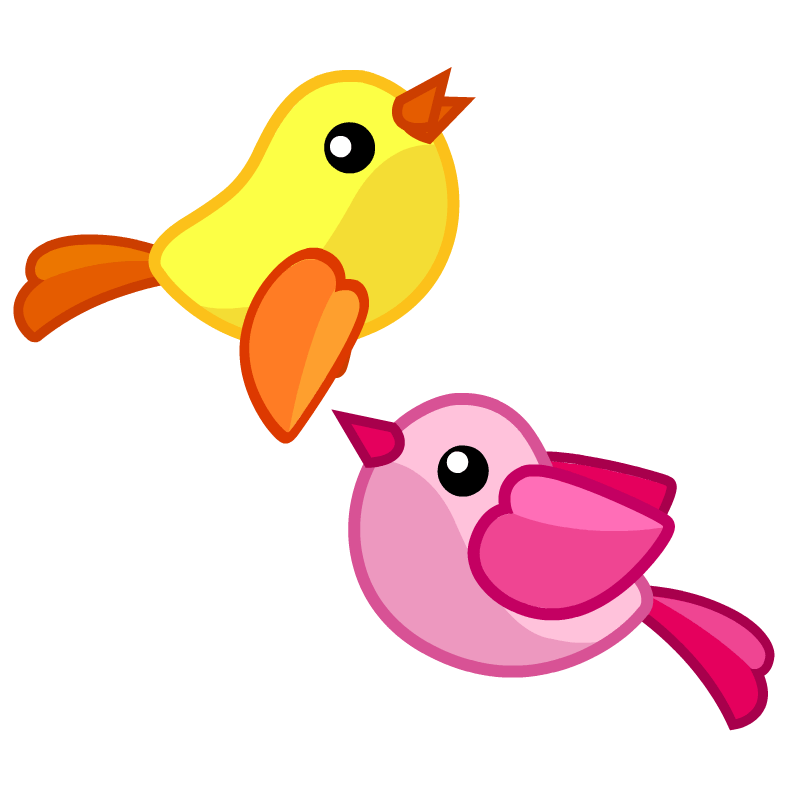 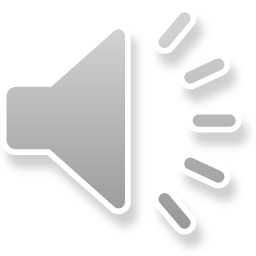 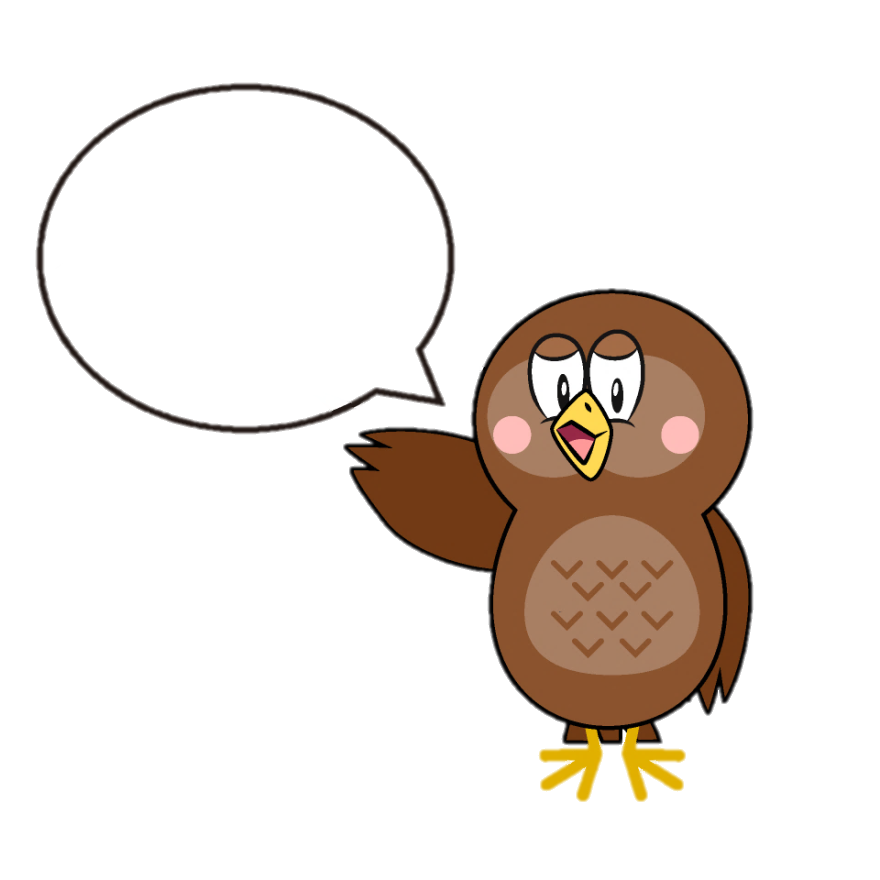 Tớ là người 
nói đúng!
Tớ là người 
nói đúng!
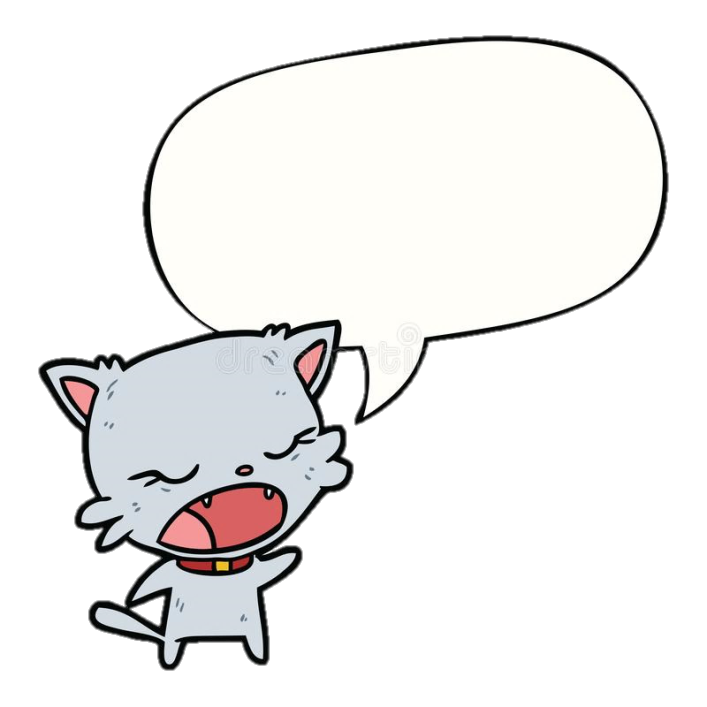 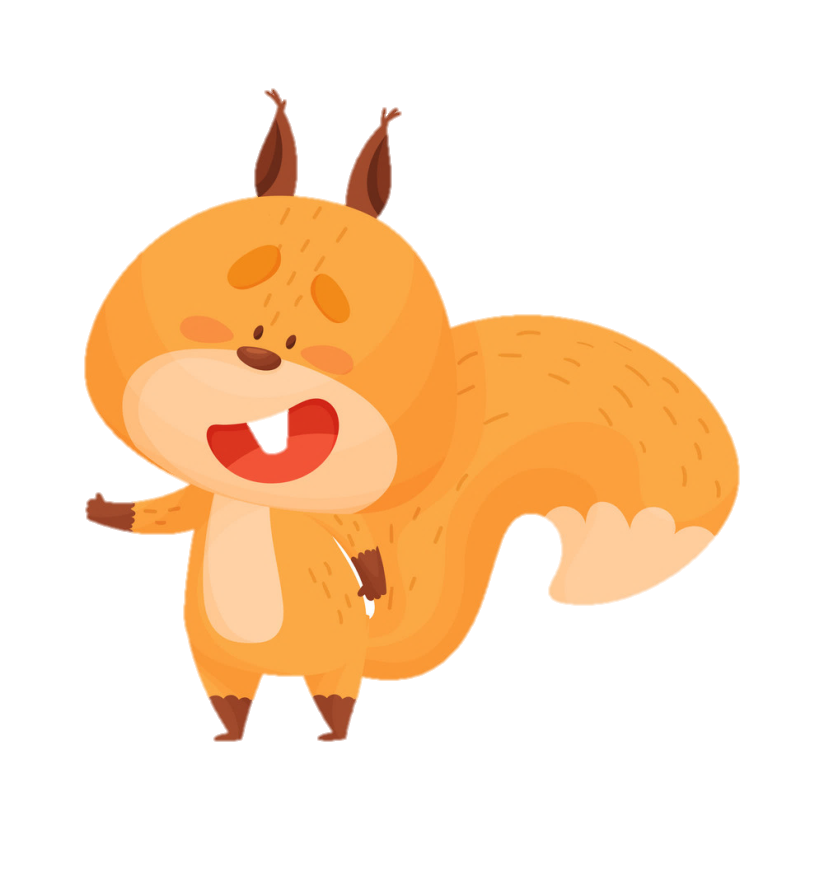 Tớ là người nói đúng!
[Speaker Notes: Các con vật đều cho rằng mình trả lời đúng
Vậy chúng ta hãy cũng phân giải giúp bác Gấu nhé!]
2 000 x 1 x 4 = ?
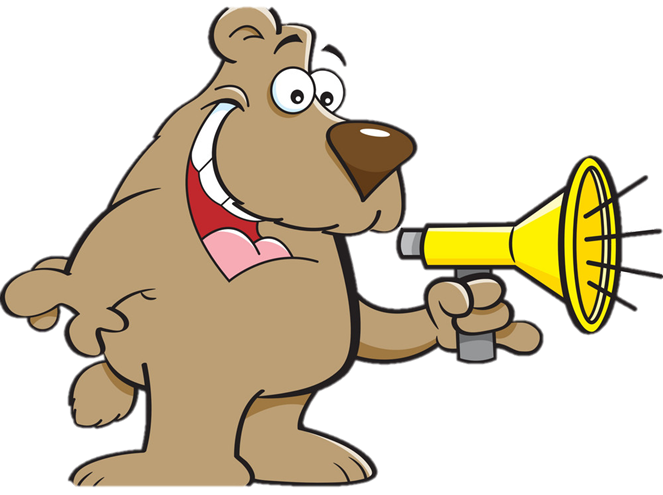 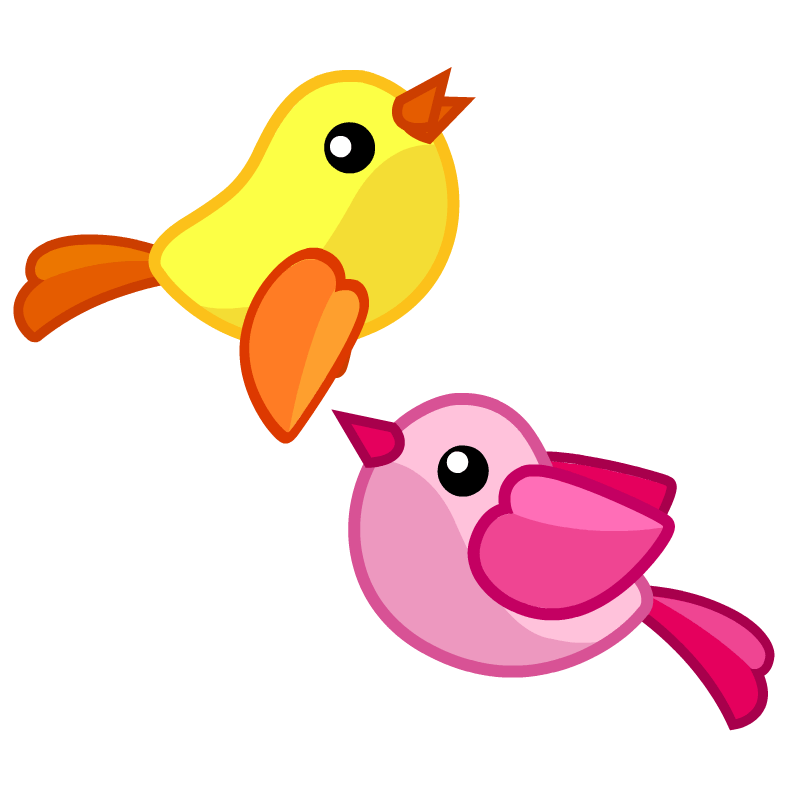 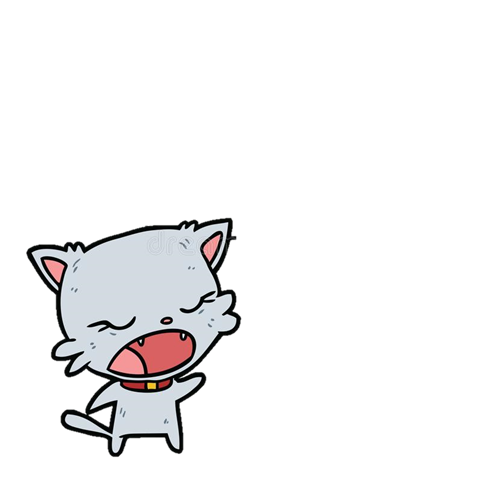 5 000
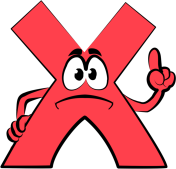 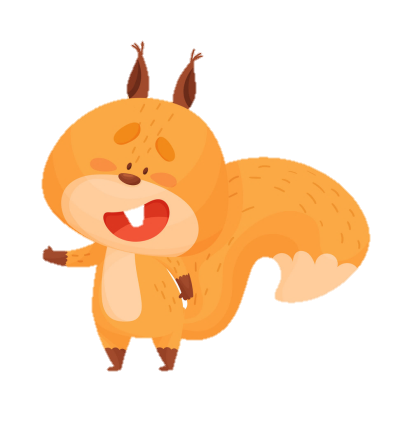 8 000
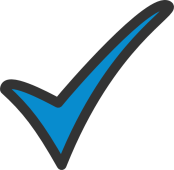 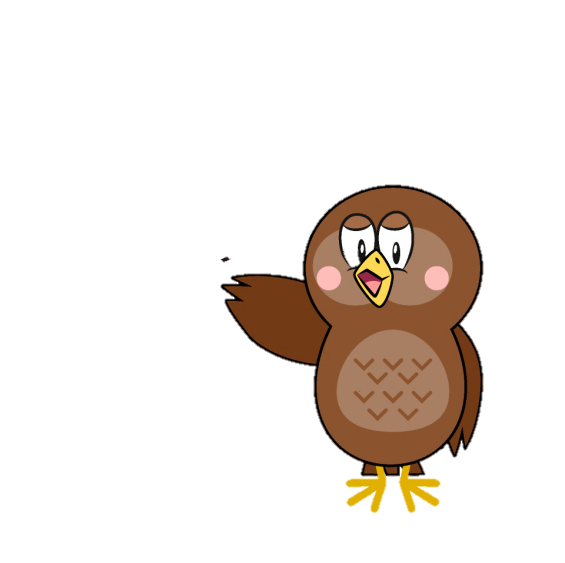 80 000
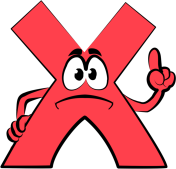 [Speaker Notes: Click vào các con vật để ra đáp án]
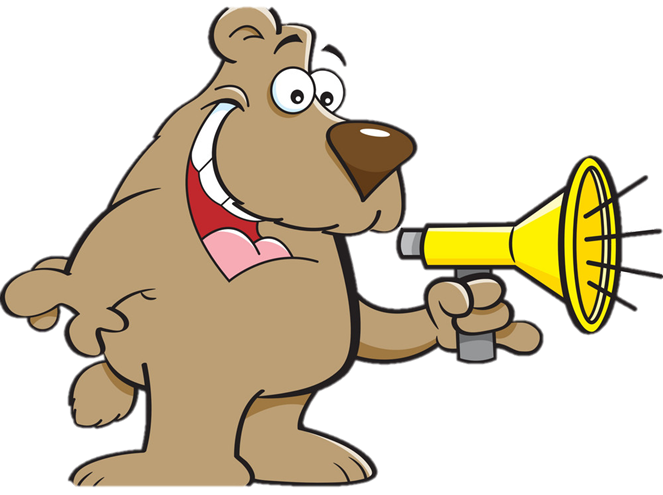 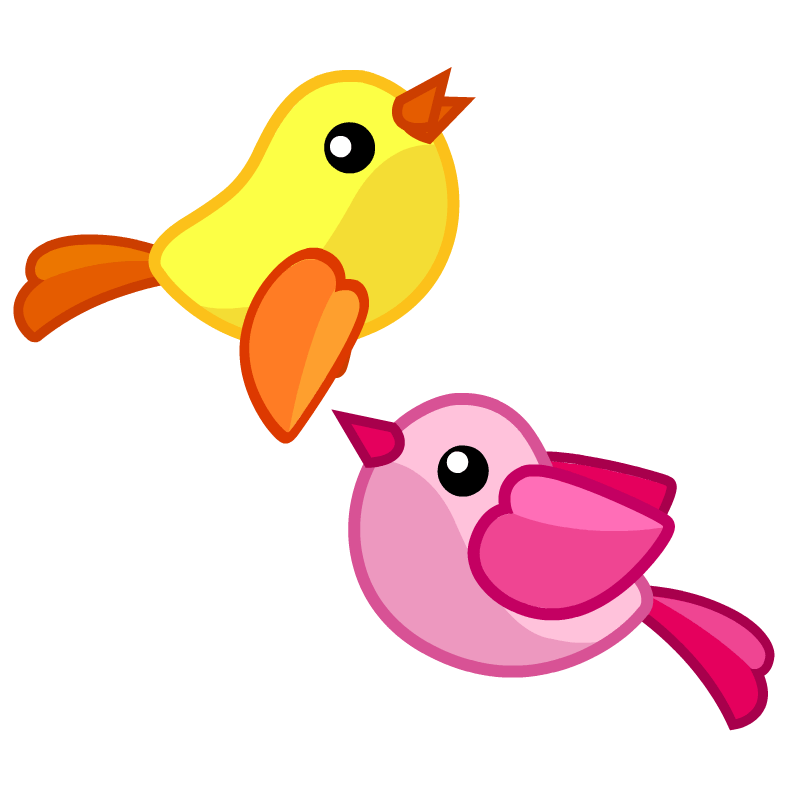 30 000 : 5 x 6
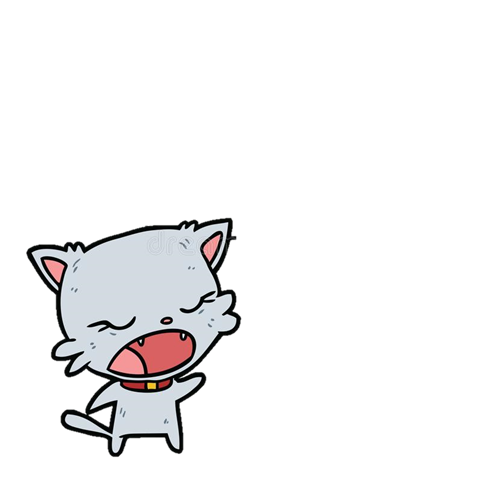 36 000
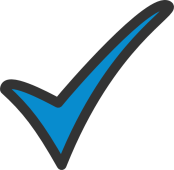 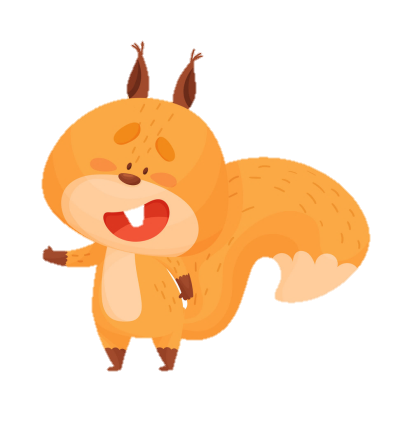 37 000
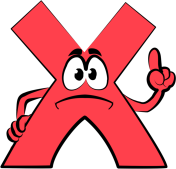 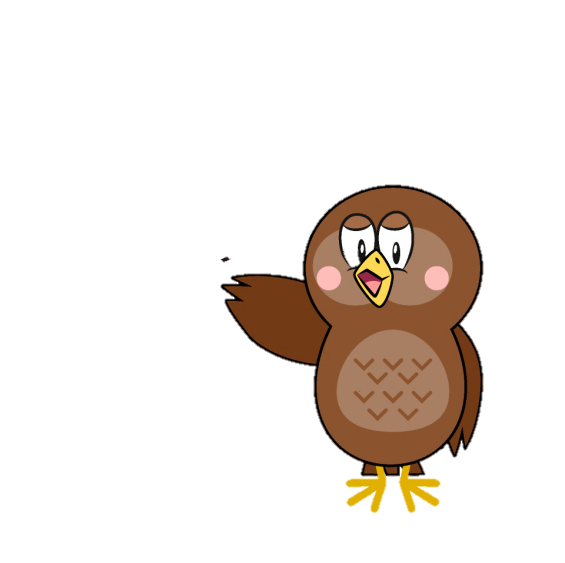 26 000
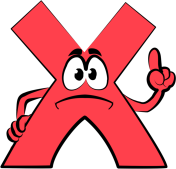 [Speaker Notes: Click vào các con vật để ra đáp án]
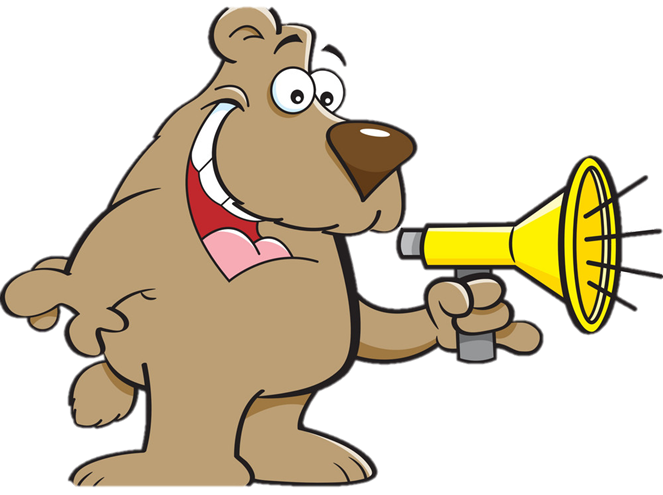 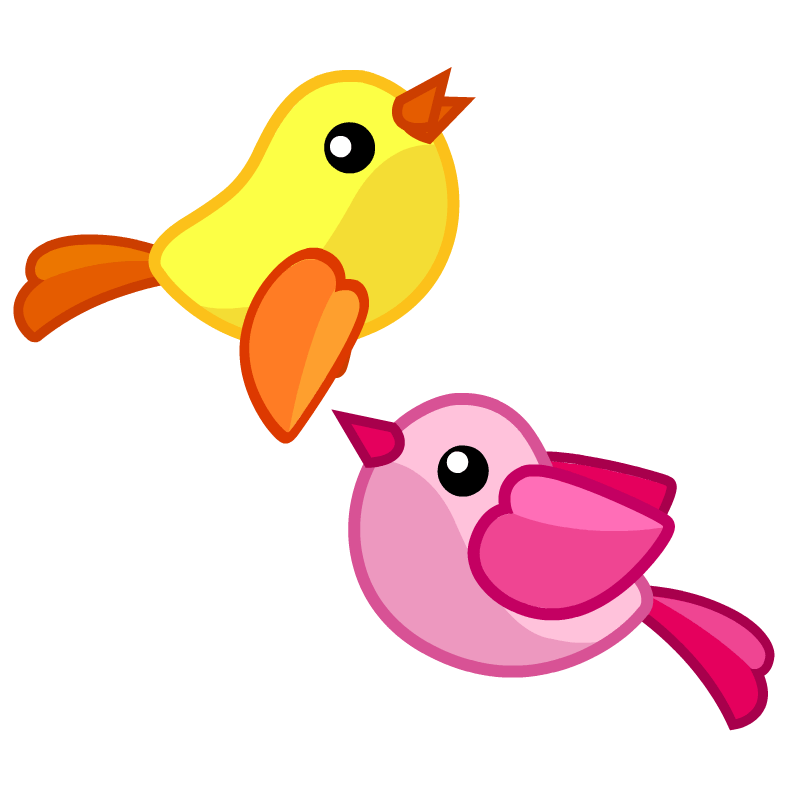 20 000 : ( 2 x 5 )
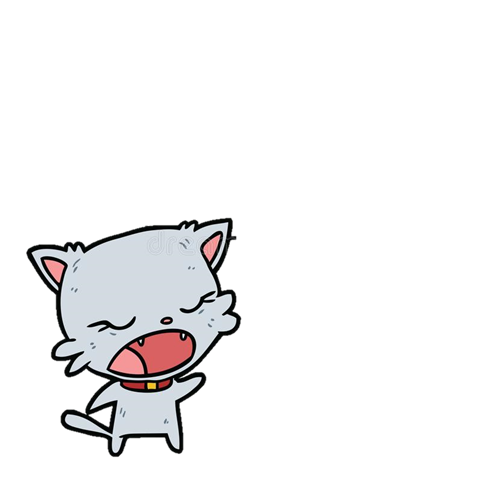 13 000
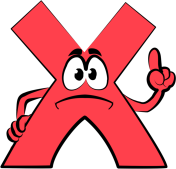 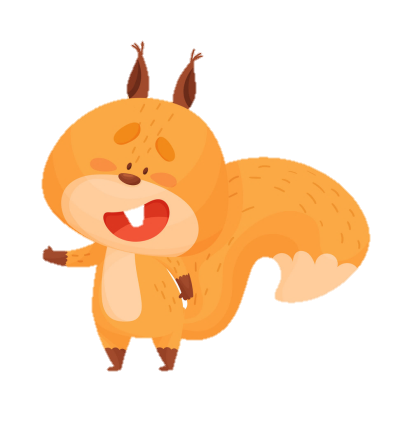 20 000
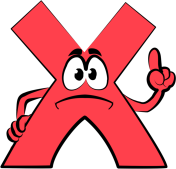 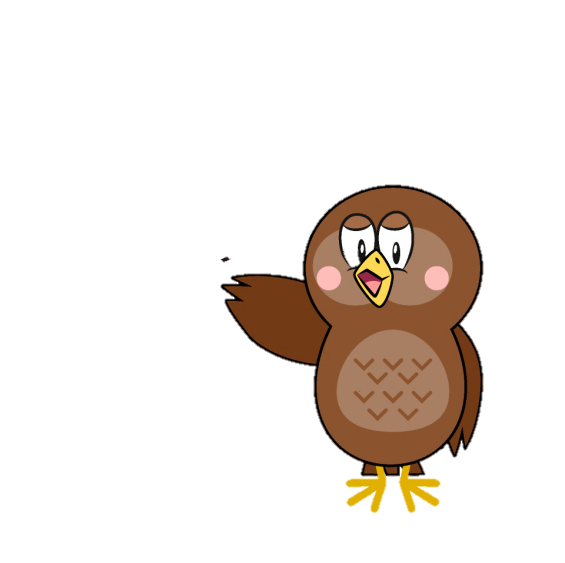 10 000
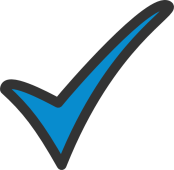 [Speaker Notes: Click vào các con vật để ra đáp án
Nếu muốn thêm câu hỏi thì GV nhân đôi các slide lên nhé]
Thứ Bảy, ngày 20 tháng 04 năm 2024
Toán
                Bài:
Luyện tập chung ( Tiết 1)
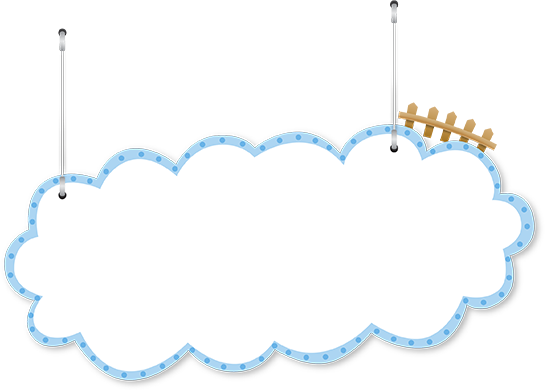 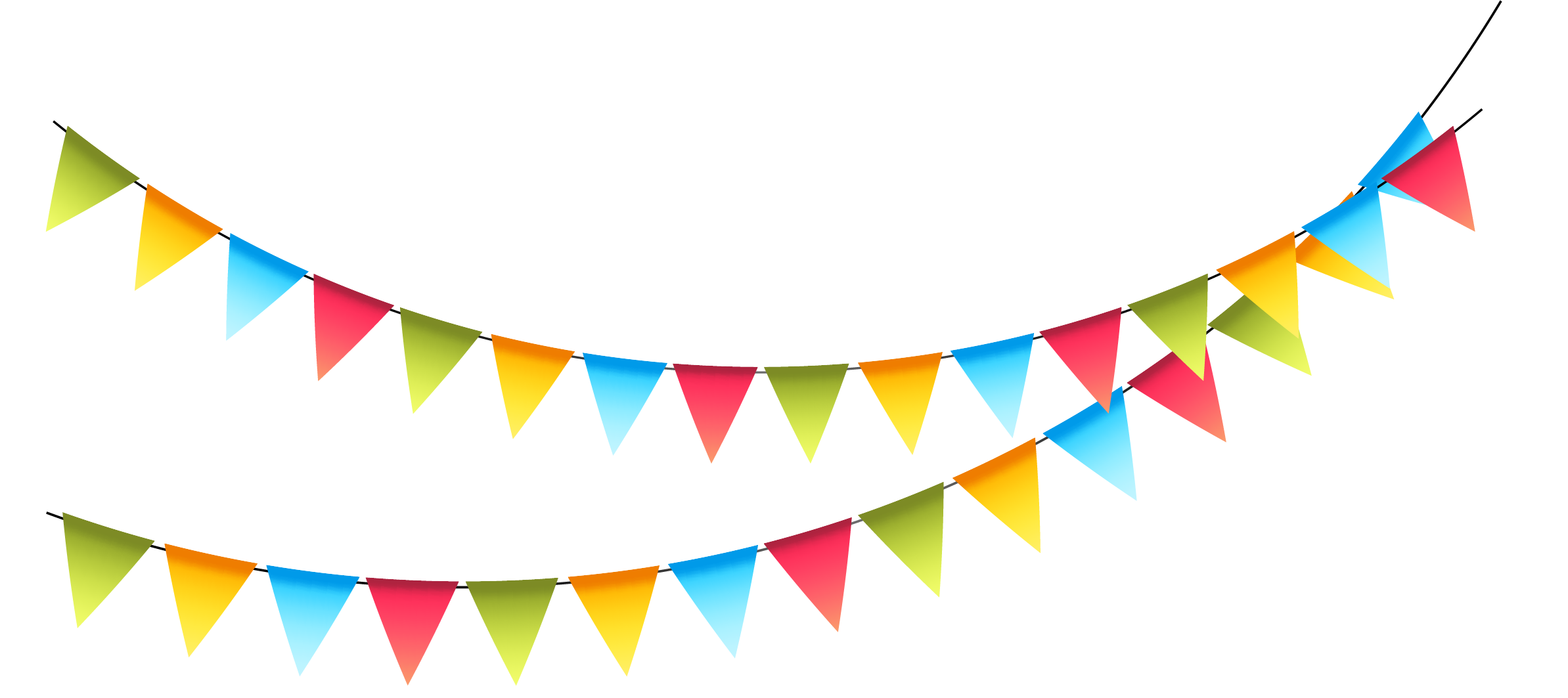 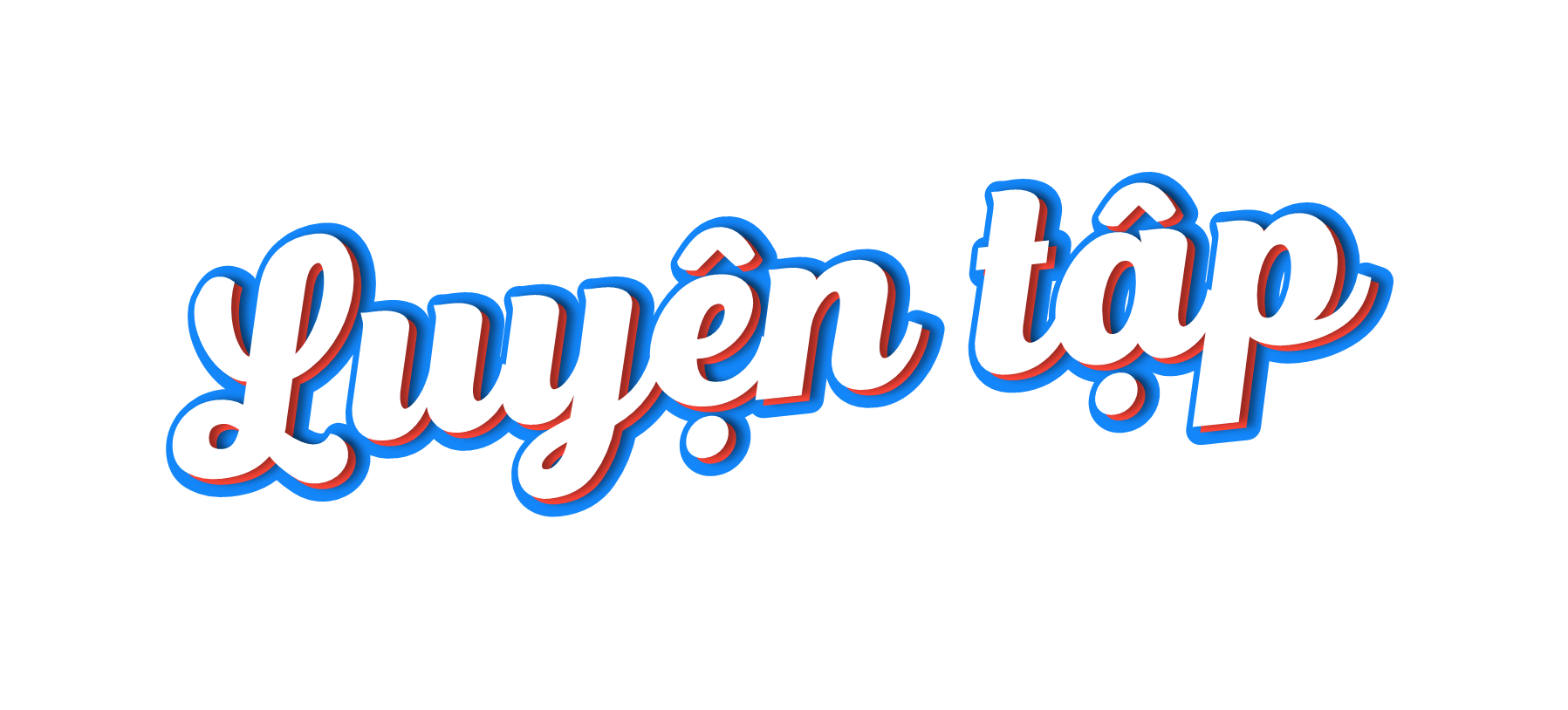 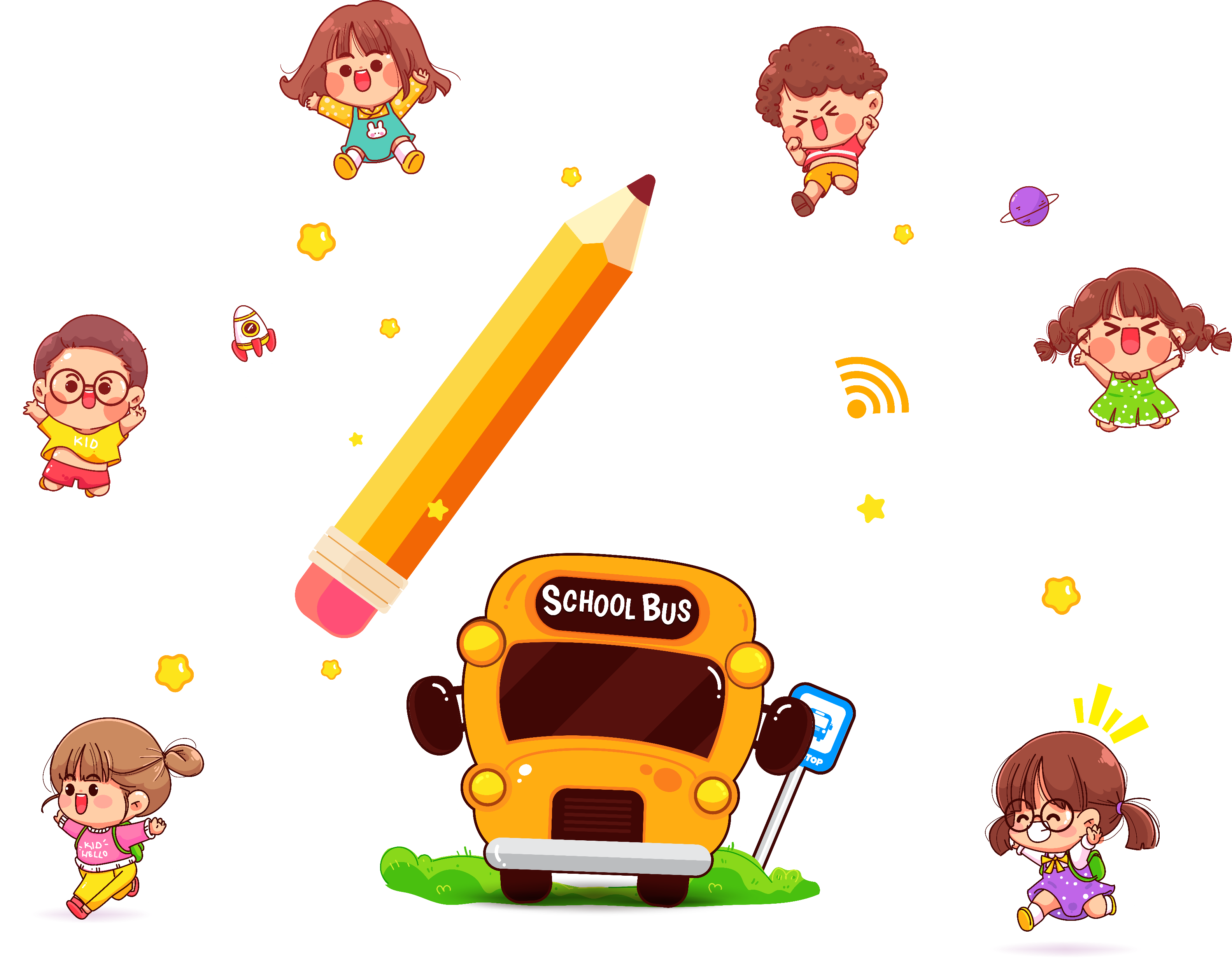 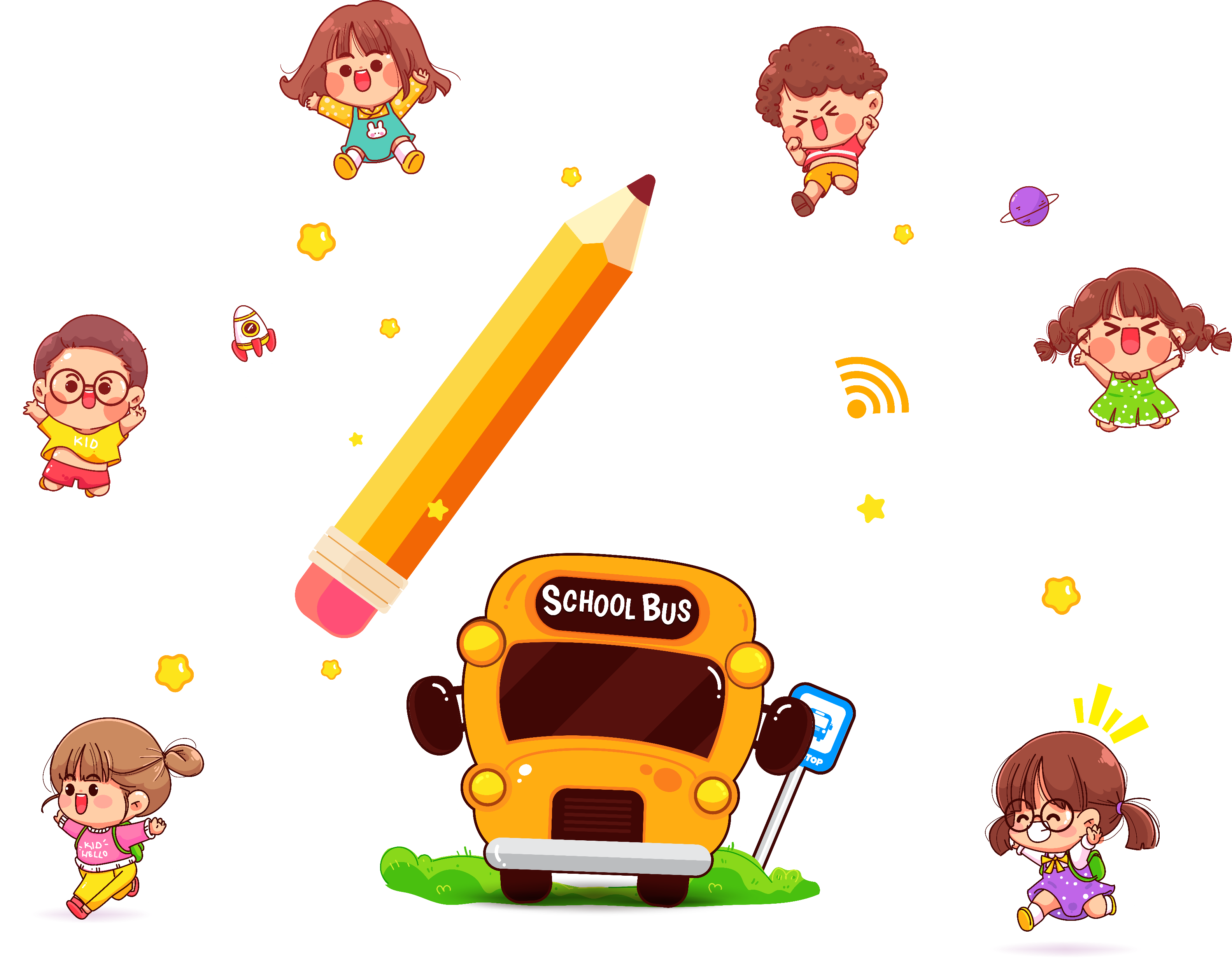 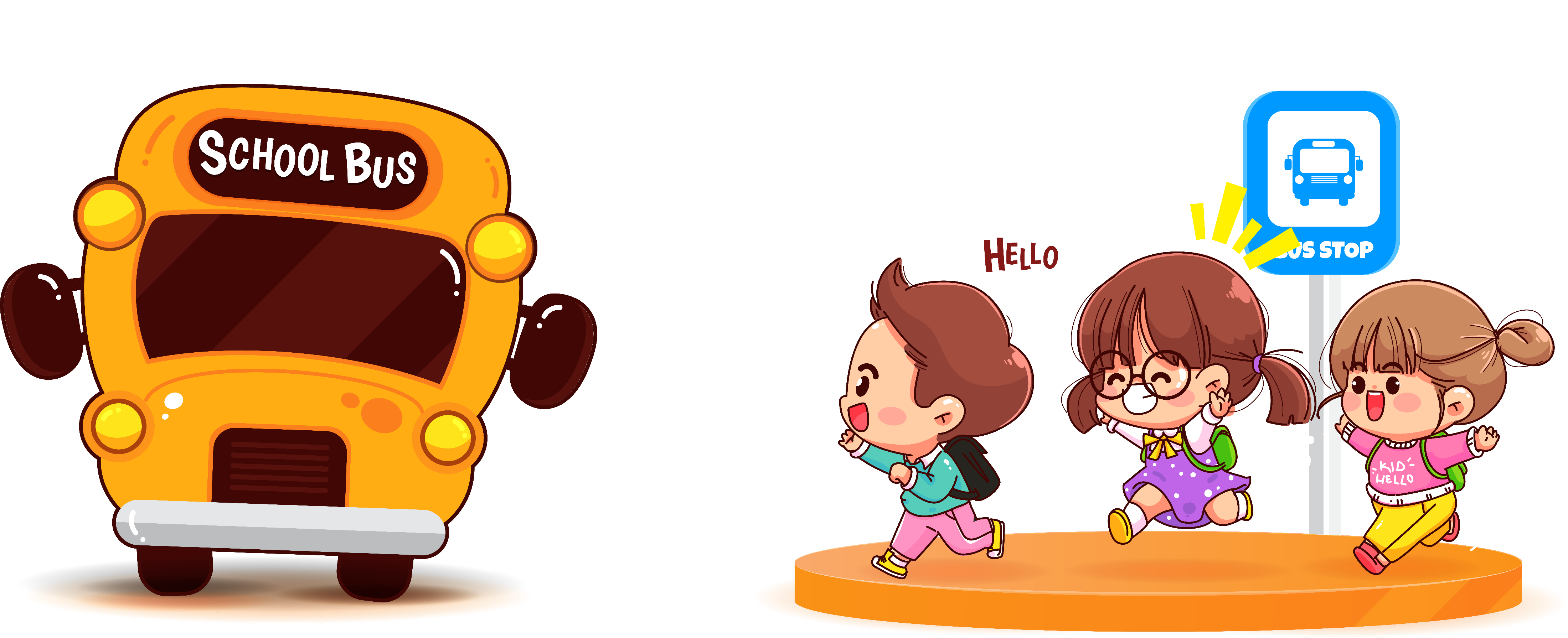 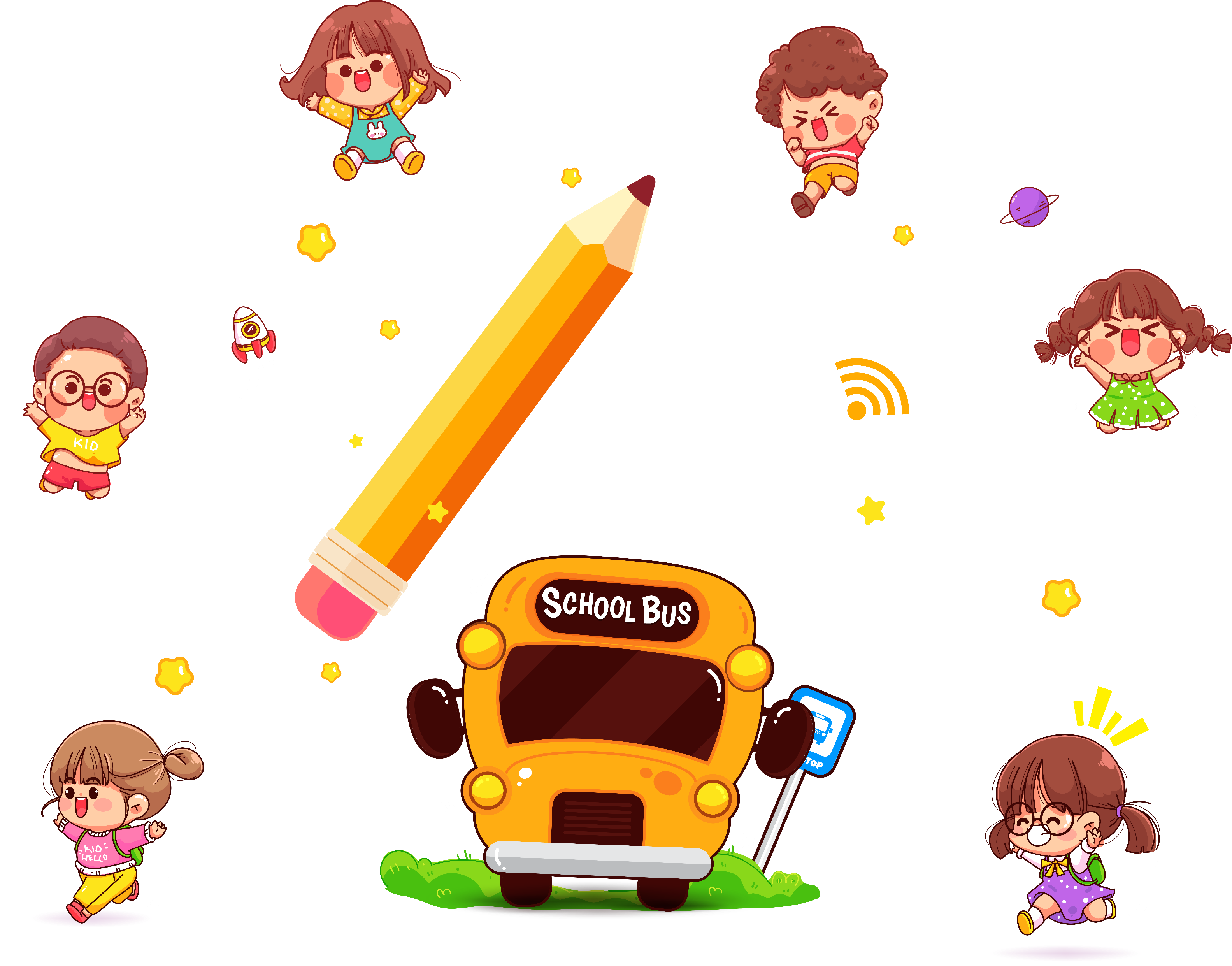 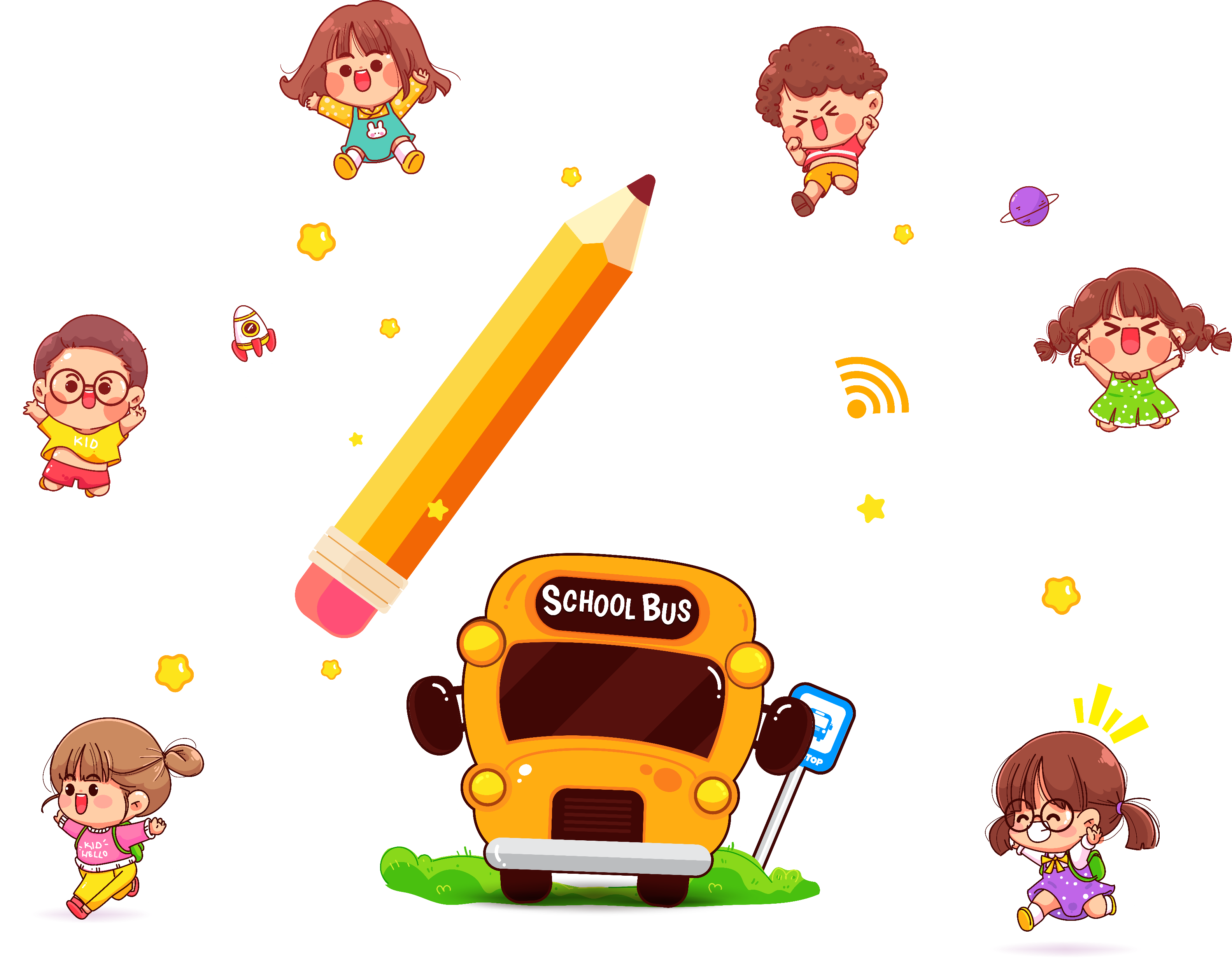 Tính nhẩm
Thứ Bảy, ngày 20 tháng 04 năm 2024
Toán
Bài: Luyện tập chung ( Tiết 1)
1
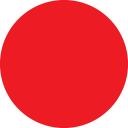 a)  2000 x 4 x 5
     36 000 : 6 : 2
     30 000 : 3 x 6
b) 20 000 x (10 : 5)
    80 000 : (2 x 4)
    15 000 : (27 : 9)
Tính nhẩm
Thứ Bảy, ngày 20 tháng 04 năm 2024
Toán
Bài: Luyện tập chung ( Tiết 1)
1
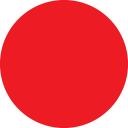 20 000 x (10 : 5) = 40 000
b)
a)
2000 x 4 x 5 = 40 000
80 000 : (2 x 4) = 10 000
36 000 : 6 : 2 = 3 000
15 000 : (27 : 9) = 5 000
30 000 : 3 x 6 = 60 000
Đ, S?
Thứ Bảy, ngày 20 tháng 04 năm 2024
Toán
Bài: Luyện tập chung ( Tiết 1)
2
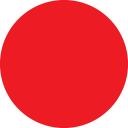 8
62 408
6
4
781
78 975
86 094
0
08
c)
b)
a)
0
?
?
Đ
?
26 325
43 547
x
x
3
2
Đ, S?
Thứ Bảy, ngày 20 tháng 04 năm 2024
Toán
Bài: Luyện tập chung ( Tiết 1)
2
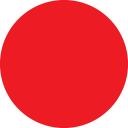 87 094
86 094
b)
6
S
43 547
43 547
x
x
2
2
Đ, S?
Thứ Bảy, ngày 20 tháng 04 năm 2024
Toán
Bài: Luyện tập chung ( Tiết 1)
2
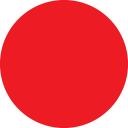 8
62 408
6
4
781
78 975
86 094
0
08
c)
b)
a)
0
Đ
S
?
26 325
43 547
x
x
3
2
Đ, S?
Thứ Bảy, ngày 20 tháng 04 năm 2024
Toán
Bài: Luyện tập chung ( Tiết 1)
2
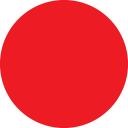 8
8
62 408
62 408
6
6
4
4
781
7801
0
0
0
08
c)
0
781
008
8
S
?
0
0
Đ, S?
Thứ Bảy, ngày 20 tháng 04 năm 2024
Toán
Bài: Luyện tập chung ( Tiết 1)
2
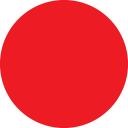 8
62 408
6
4
781
78 975
86 094
0
08
c)
b)
a)
0
Đ
S
S
26 325
43 547
x
x
3
2
Thứ Bảy, ngày 20 tháng 04 năm 2024
Toán
Bài: Luyện tập chung ( Tiết 1)
3
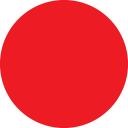 Đặt tính rồi tính.
24 132 x 4                 63 854 : 7
7 148 x 2                   46 519 : 6
Thứ Bảy, ngày 20 tháng 04 năm 2024
Toán
Bài: Luyện tập chung ( Tiết 1)
3
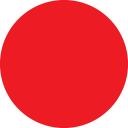 Đặt tính rồi tính.
14 296
96 528
24 132 x 4
7 148 x 2
24 132
7 148
x
x
2
4
Thứ Bảy, ngày 20 tháng 04 năm 2024
Toán
Bài: Luyện tập chung ( Tiết 1)
3
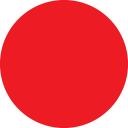 7
63 854
6
46 519
Đặt tính rồi tính.
3
0
8
5
7753
9122
4
46 519 : 6
63 854 : 7
5
1
1
1
1
4
9
1
0
Thứ Bảy, ngày 20 tháng 04 năm 2024
Toán
Bài: Luyện tập chung ( Tiết 1)
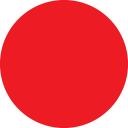 4
Nam có 2 tờ tiền loại 20 000 đồng, số tiền đó vừa đủ để mua 8 cuốn vở. Hỏi mỗi cuốn vở giá bao nhiêu tiền?
Tóm tắt
     8 cuốn vở: 2 tờ tiền loại 20 000 đồng
          1 cuốn vở:..........tiền?
Thứ Bảy, ngày 20 tháng 04 năm 2024
Toán
Bài: Luyện tập chung ( Tiết 1)
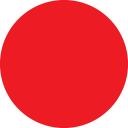 4
Nam có 2 tờ tiền loại 20 000 đồng, số tiền đó vừa đủ để mua 8 cuốn vở. Hỏi mỗi cuốn vở giá bao nhiêu tiền?
Bài giải
Số tiền Nam có là:
       20 000 x 2 = 40 000 (đồng)
Giá tiền mỗi cuốn vở là :
       40 000 : 8 = 5 000 (đồng)
                 Đáp số : 5 000 đồng
Thứ Bảy, ngày 20 tháng 04 năm 2024
Toán
Bài: Luyện tập chung ( Tiết 1)
5
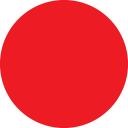 Tính giá trị biểu thức.
a) 36 459 : 9 x 3               b) 14 105 x 6 : 5
Thứ Bảy, ngày 20 tháng 04 năm 2024
Toán
Bài: Luyện tập chung ( Tiết 1)
5
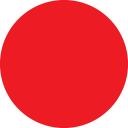 Tính giá trị biểu thức.
= 84 630 : 5
a) 36 459 : 9 x 3
b) 14 105 x 6 : 5
= 4 051 x 3
= 16 926
= 12 153
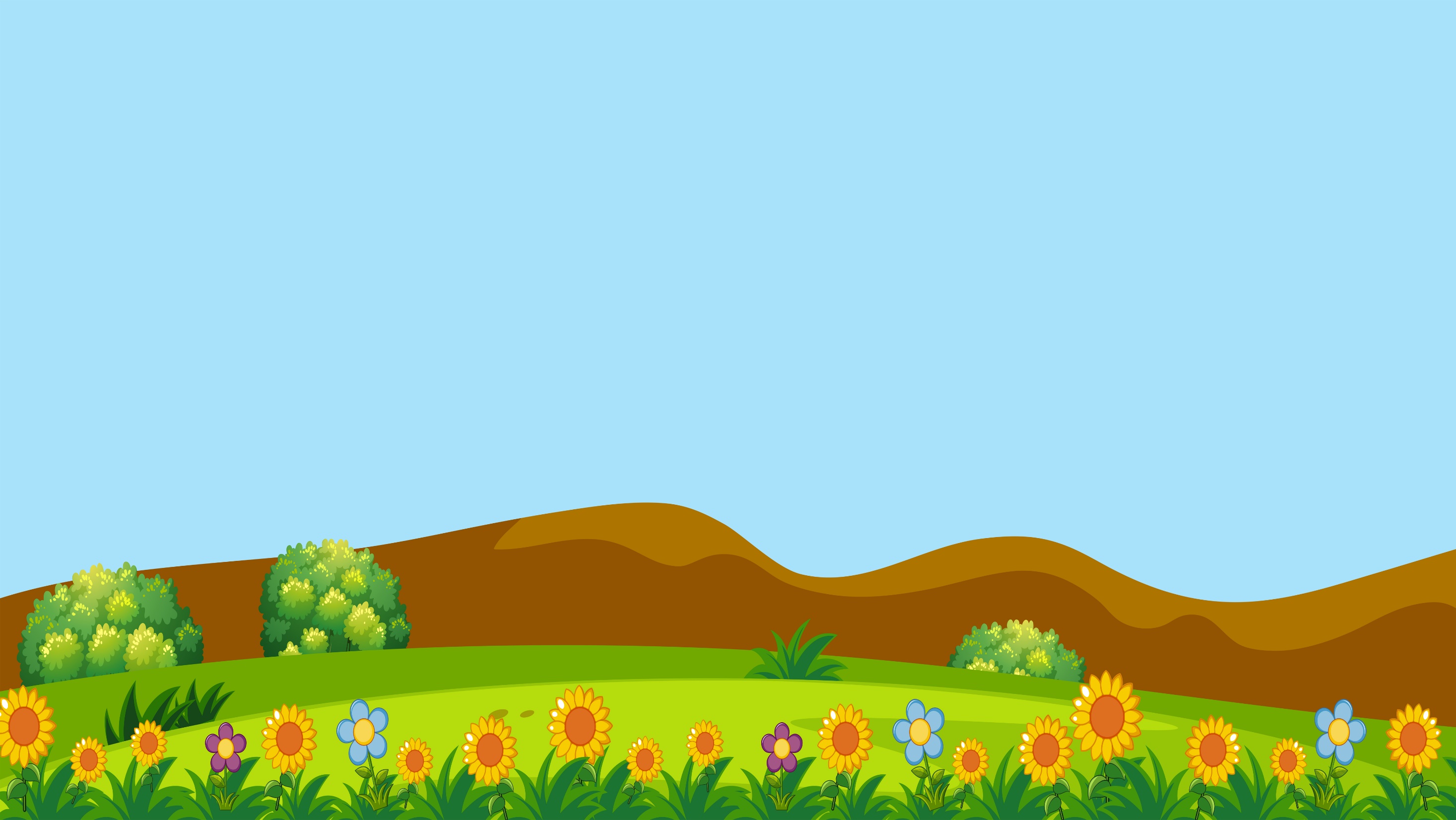 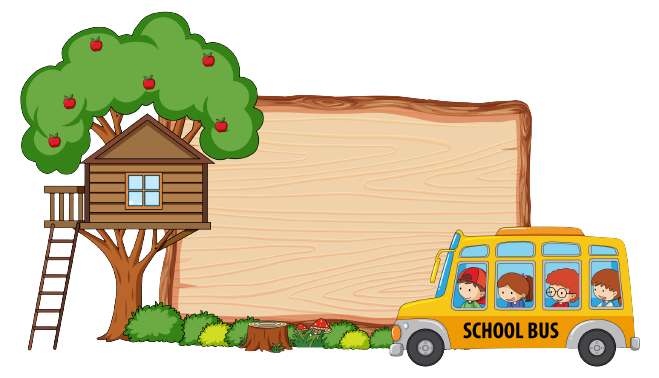 Ai nhanh hơn
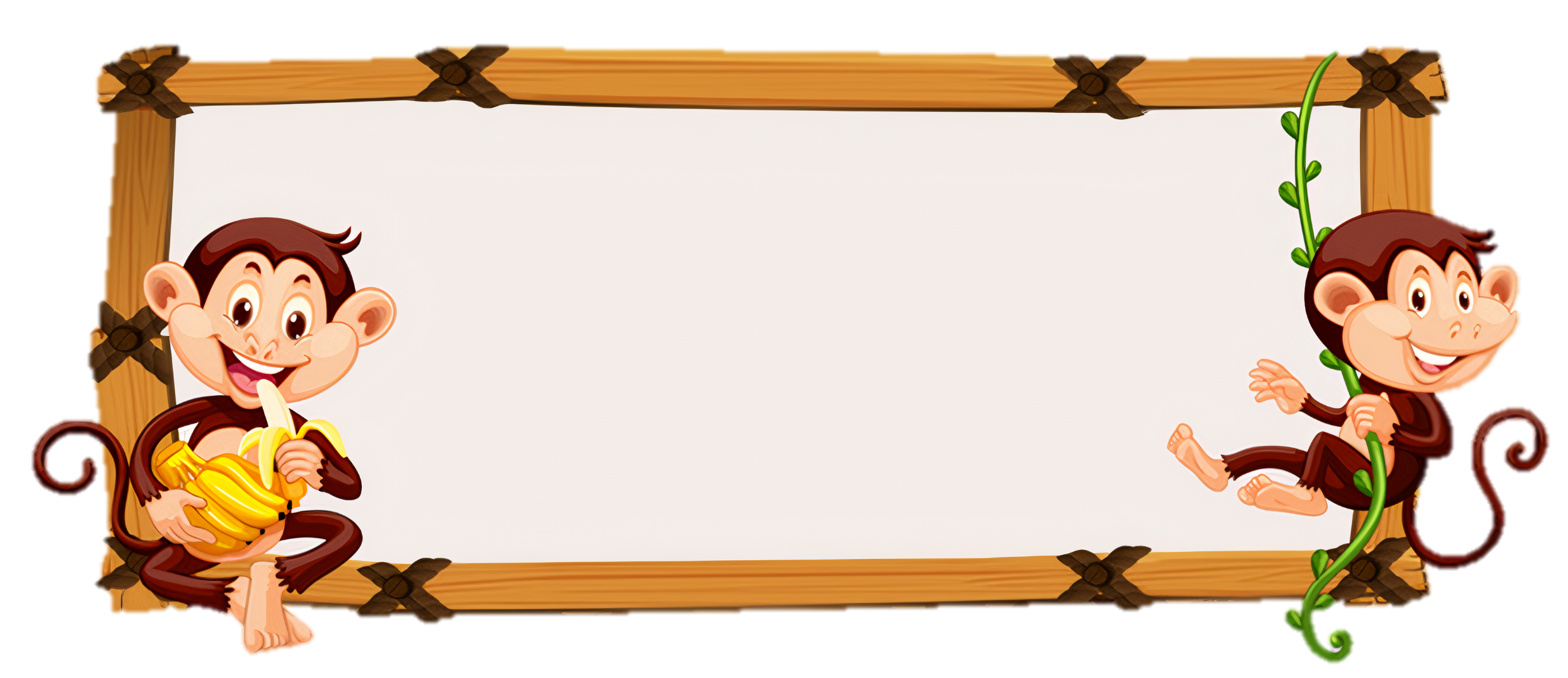 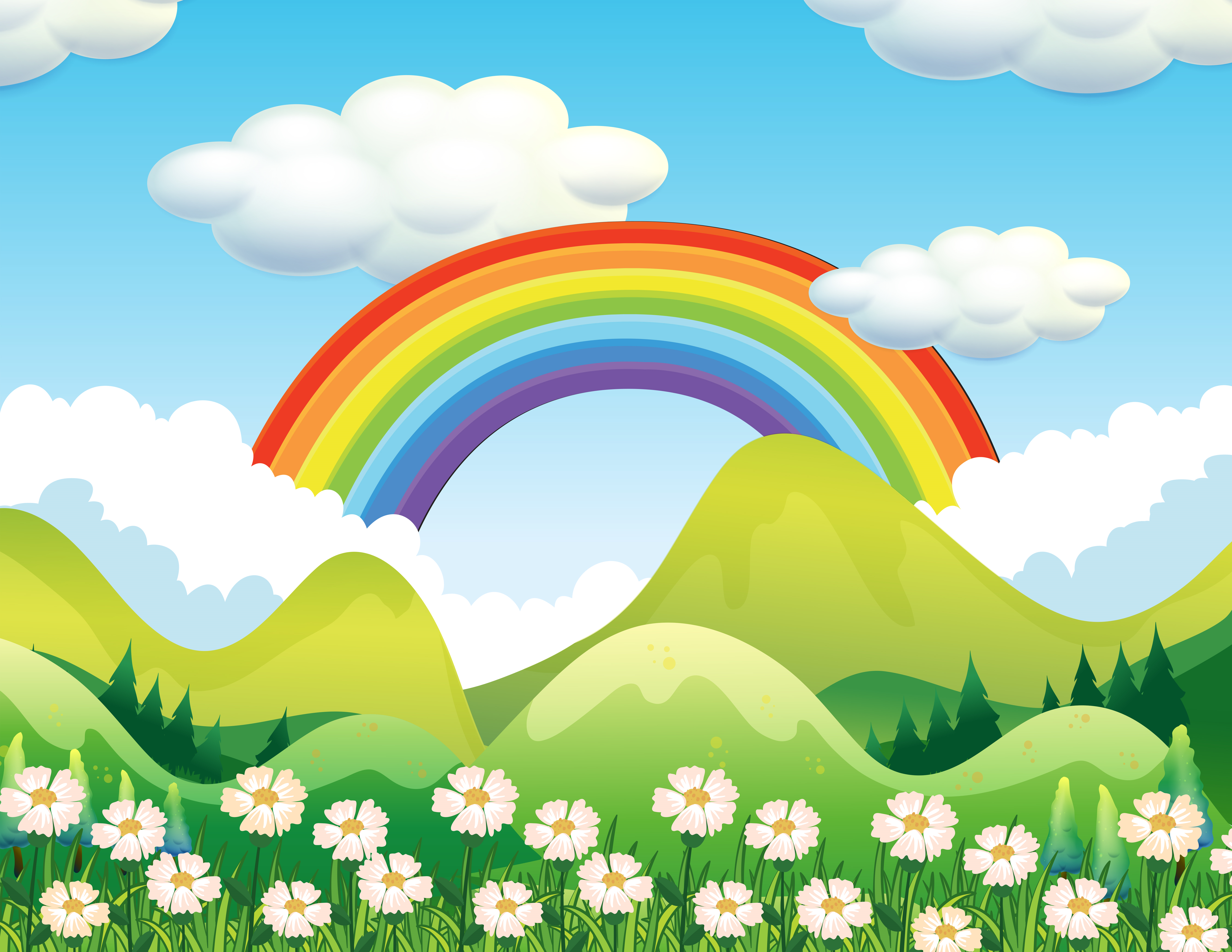 Câu 1. Cho các phép tính sau đây, phép tính nào có kết quả bé nhất?
27 000 : 9   
10 000 x 9
63 000 : 9
a) 27 000: 9 = 3 000
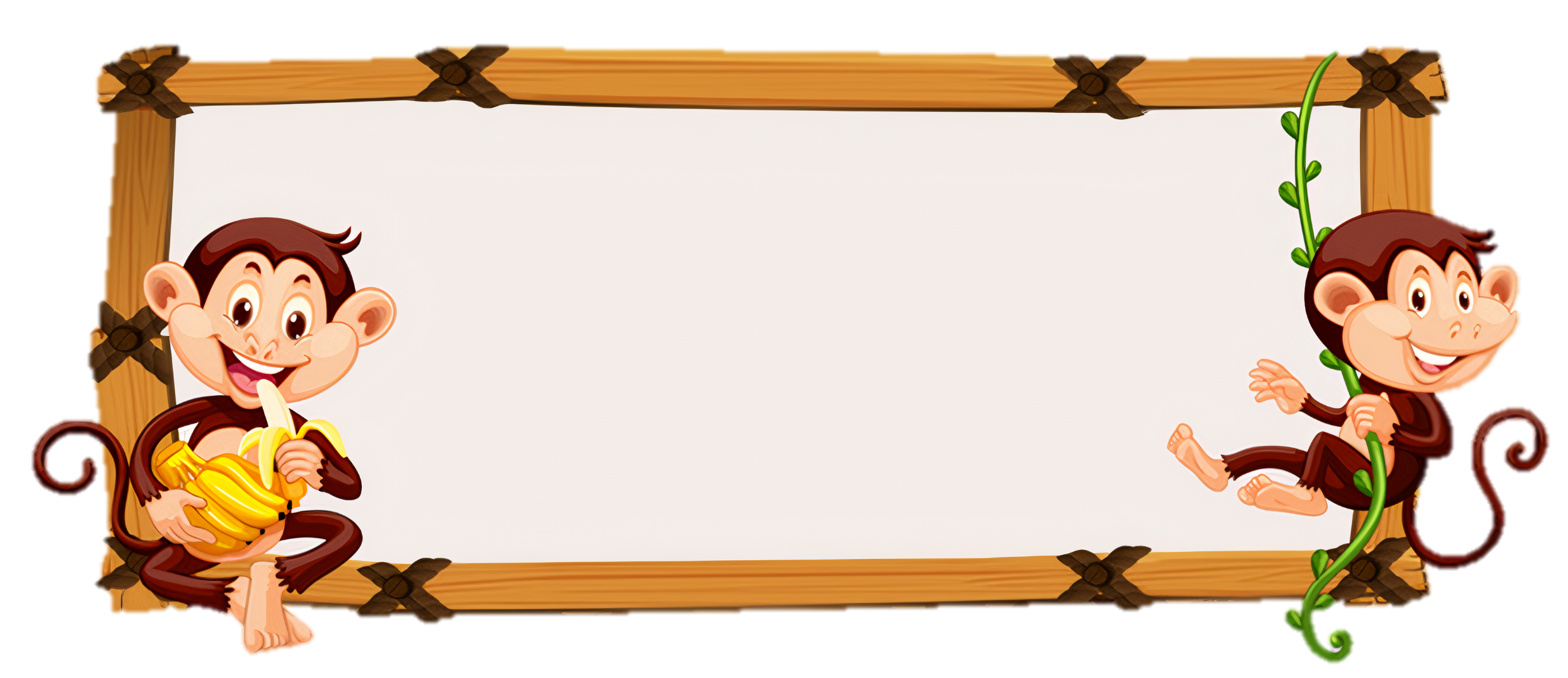 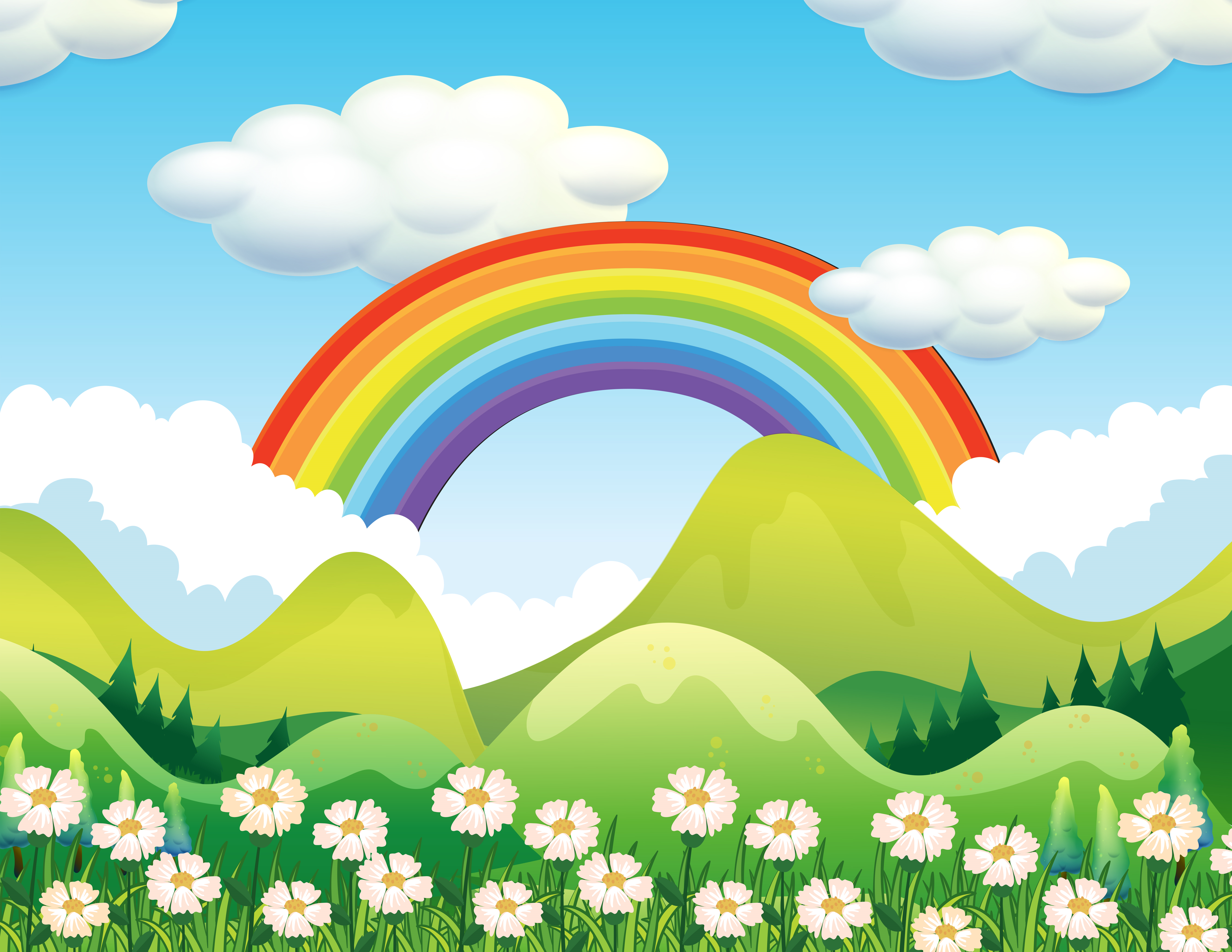 Câu 2.   5 tờ 10 000 đồng đổi được 1 tờ .... đồng?
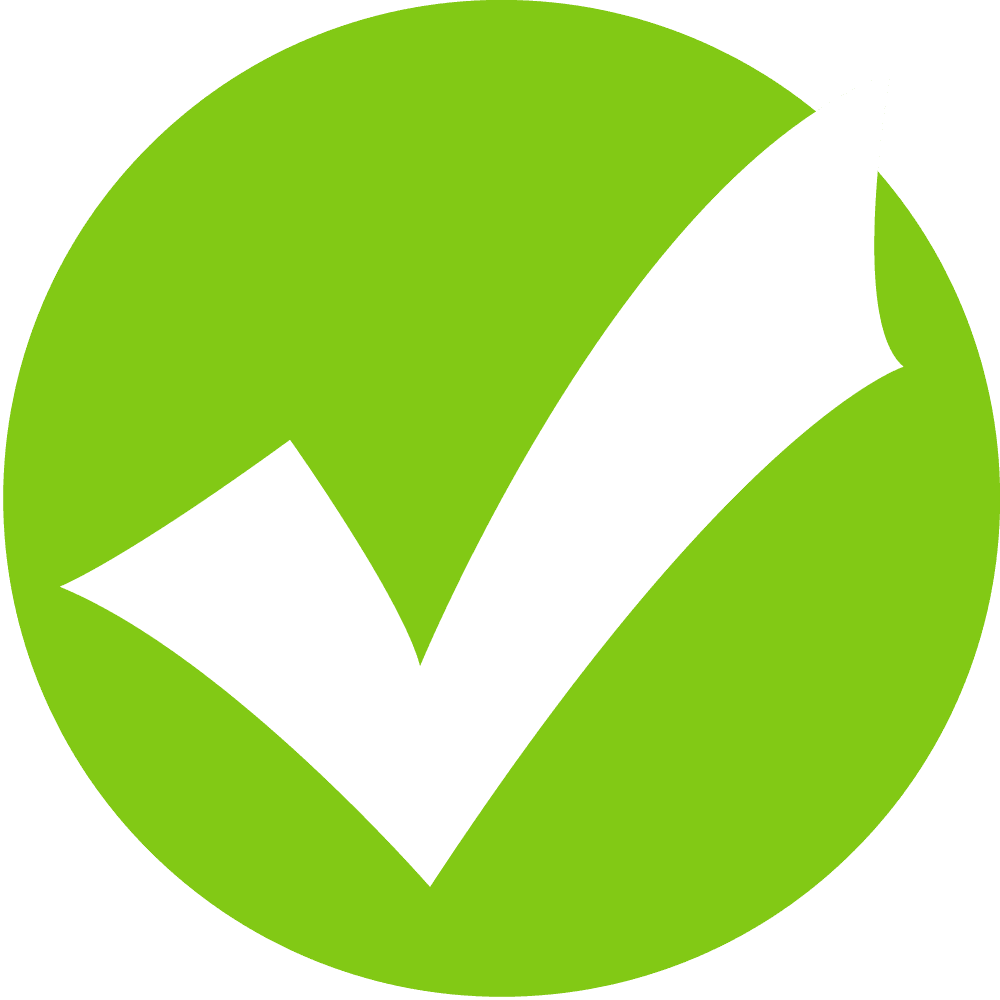 1 tờ 50 000 đồng
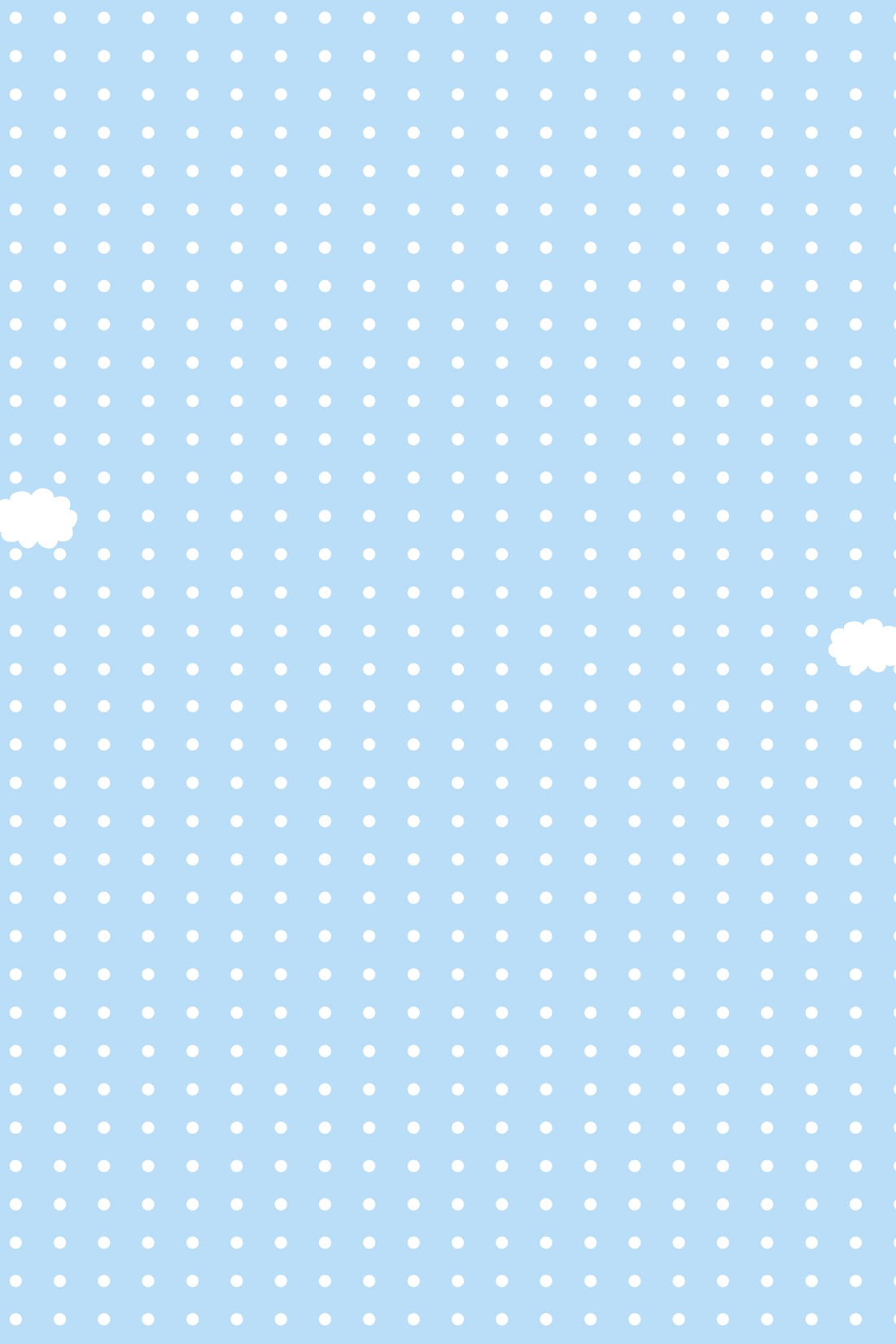 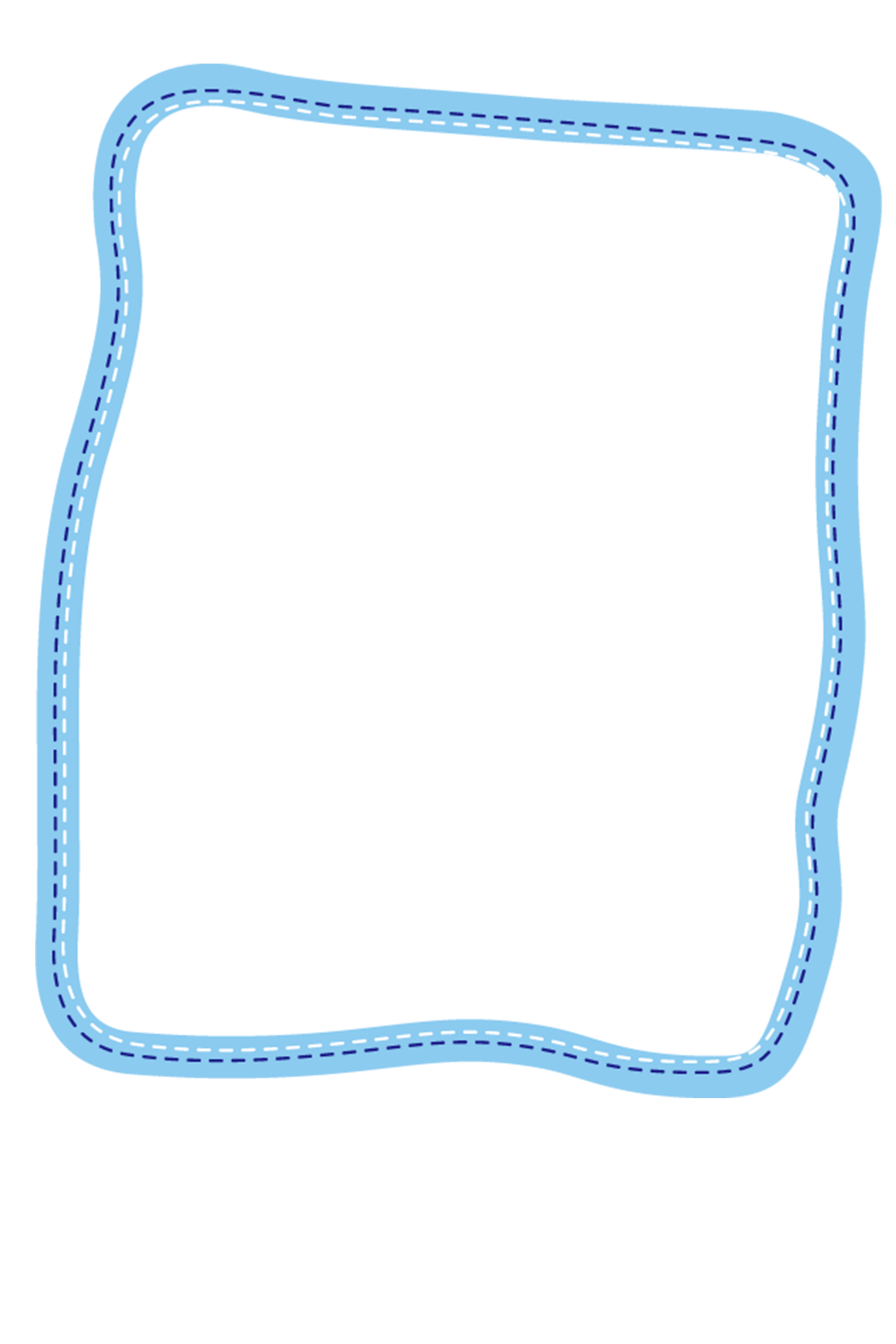 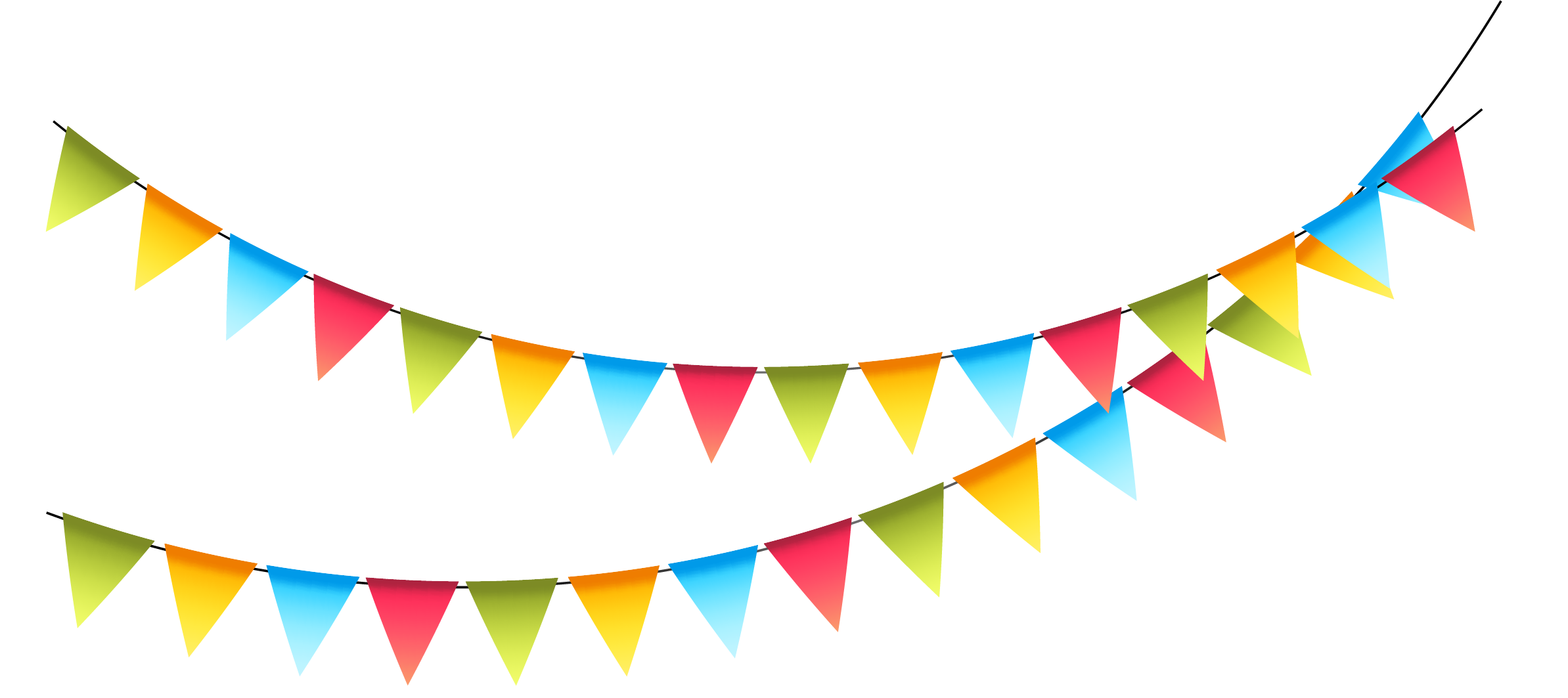 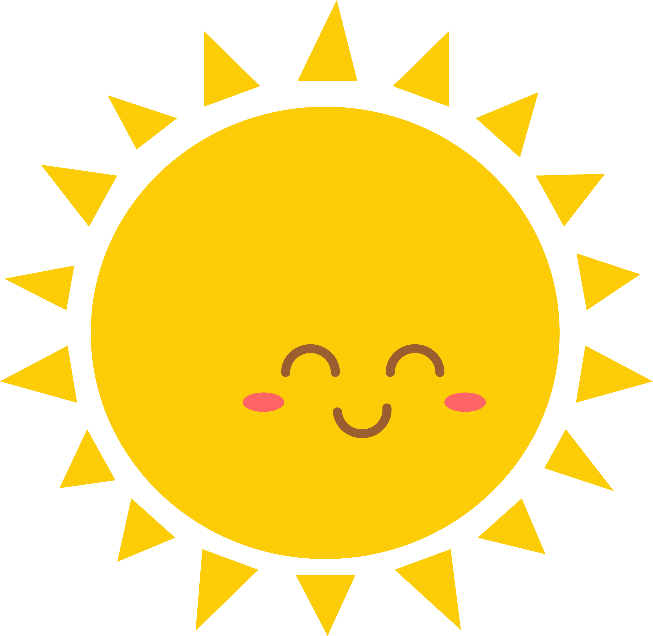 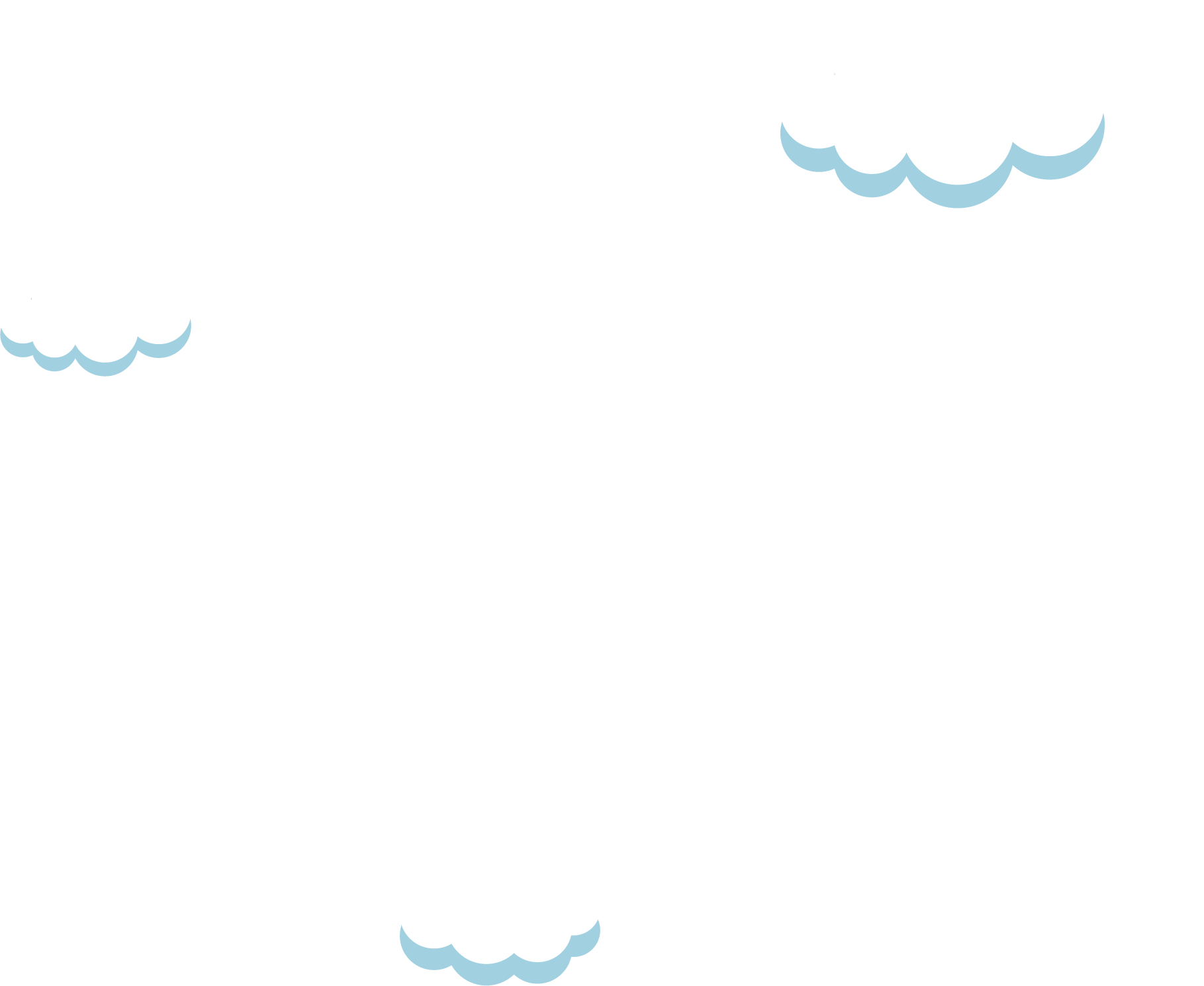 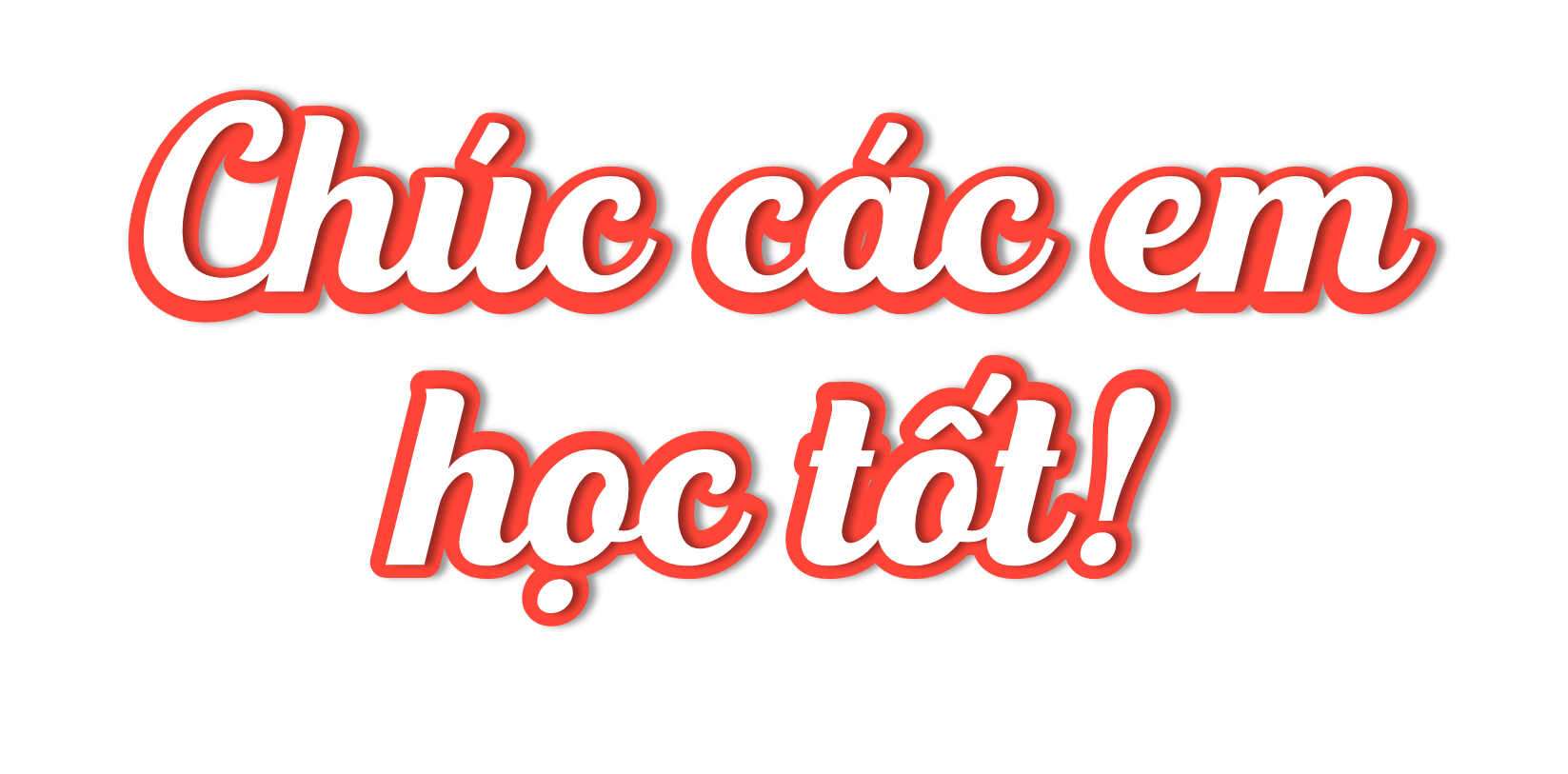 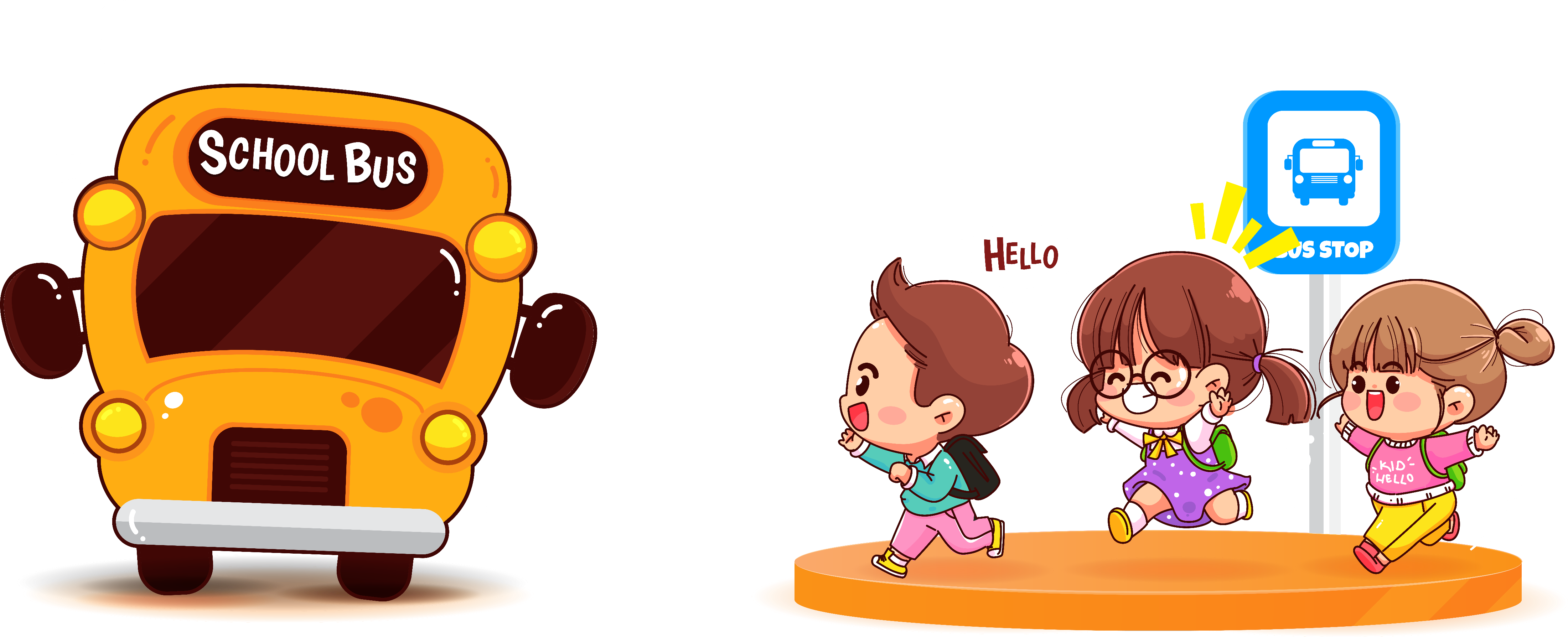 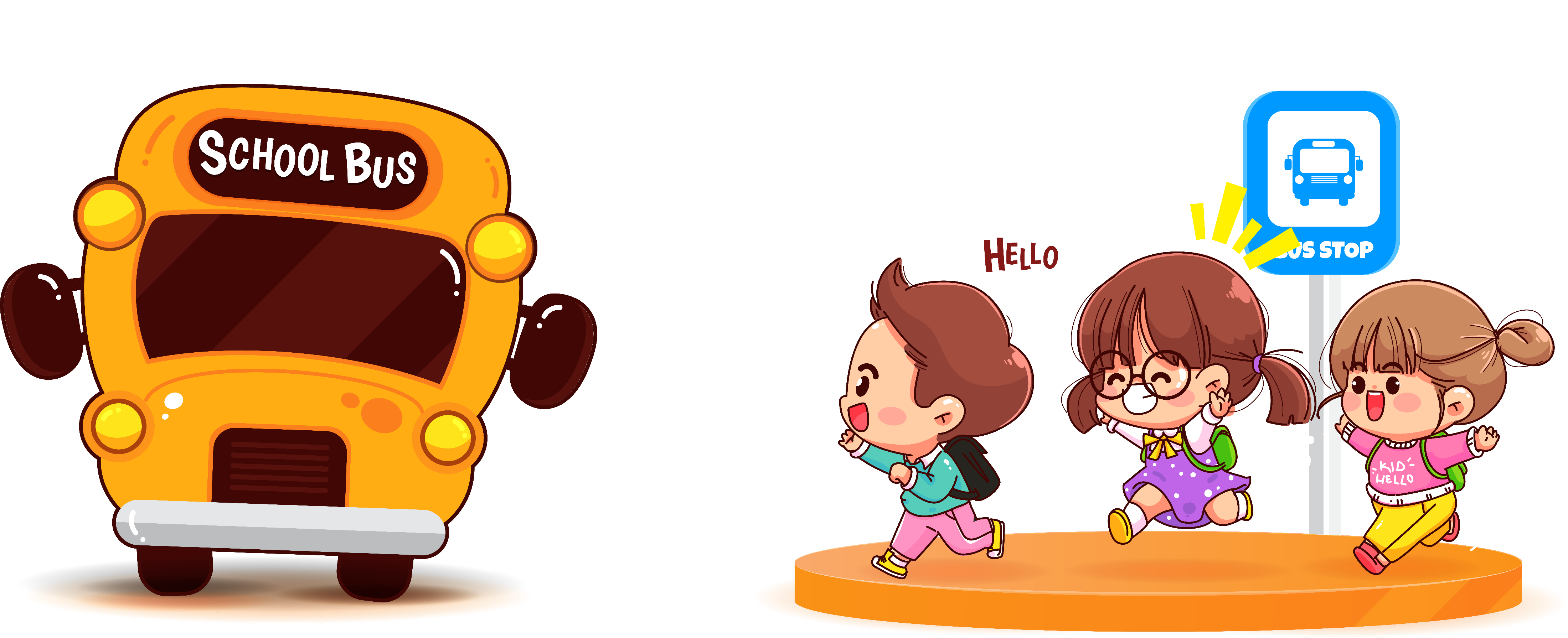